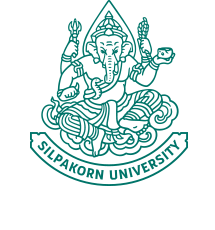 Welcome to the SU Testing Festival!
In this Kick-off session, you will find out everything you need to know about the Speexx language testing and learning system.

If you have any question, just let me know.

Enjoy learning with Speexx!
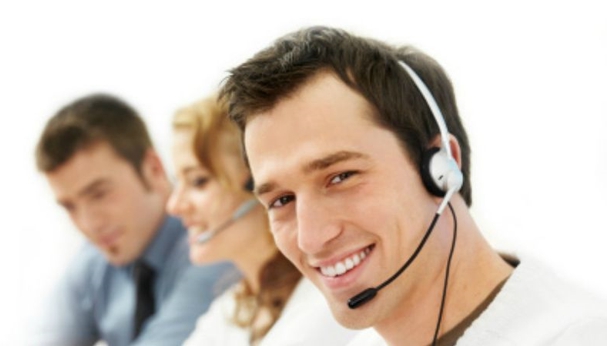 [Speaker Notes: TRAINER HINT: HAVE A COURSE OPEN IN BACKGROUND TO BE ABLE TO SHARE IT AT END OF THE KICK-OFF.


First of all, I want to welcome you to Speexx! 

Speexx is a leading provider of award-winning online language training solutions, and we‘re very happy to have you on board. 

We look forward to helping you reach your language goals, and I really hope you'll enjoy learning with us...]
This is Speexx
_ บริษัทก่อตั้งในปี 1994 สำนักงานใหญ่อยู่ที่เมืองมิวนิค ประเทศเยอรมนี
_ เป็นผู้ให้บริการโซลูชั่นออนไลน์และโมบายด้านการฝึกอบรมการสื่อสารที่ครบวงจร 
_ ปัจจุบันในประเทศไทยมีผู้ใช้งานมากกว่า 500,000 คน และมากกว่า 8 ล้านคนทั่วโลก 
_ บทเรียนและแบบทดสอบถูกพัฒนามาจากมาตรฐาน CEFR (Common European Framework of Reference for Languages)
_ ได้รับการคัดเลือกให้เป็น e-learning ที่ใช้พัฒนาทักษะภาษาอังกฤษให้กับบุคลากรภาครัฐ  (โครงการ ก.พ.)
_ ใช้เทคโนโลยี Cloud Computing
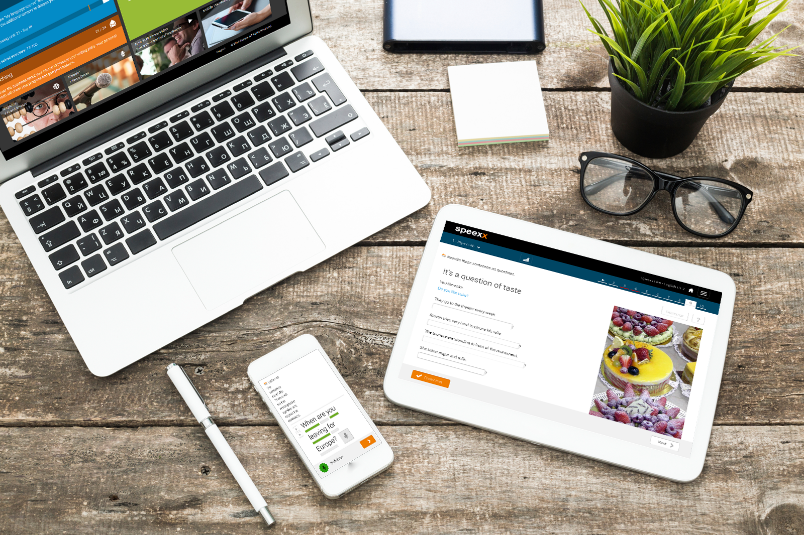 P
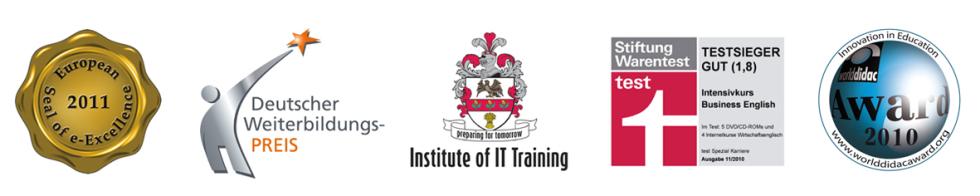 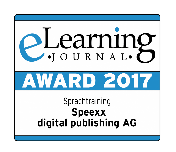 C
F
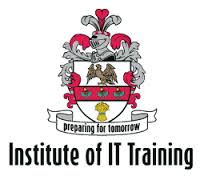 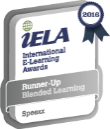 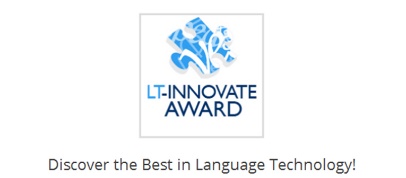 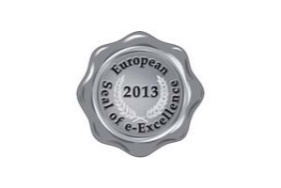 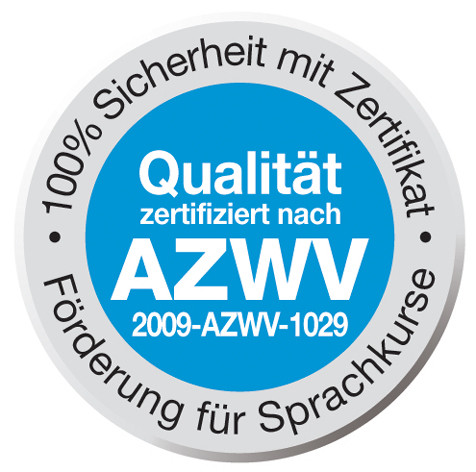 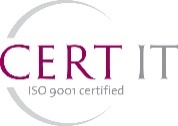 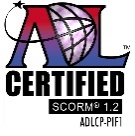 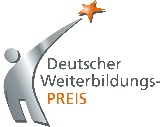 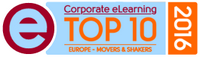 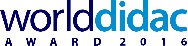 Formation éligible CPF
[Speaker Notes: Speexx works with 8 levels – for an exact classification of your learners: 
A1, A2, B1.1, B1.2, B2.1, B2.2, C1.1, C1.2
The exact classification raises the efficiency of the learning measure
Consistent high quality and quantity of all blends and their contents in all levels and all language combinations
Compare your learners‘ levels  across all subsidiaries – local and global]
Speexx Friends
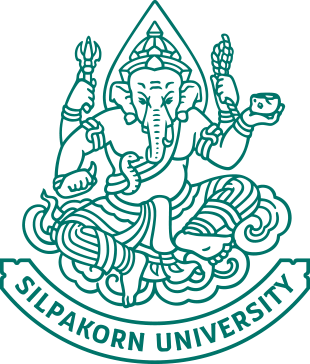 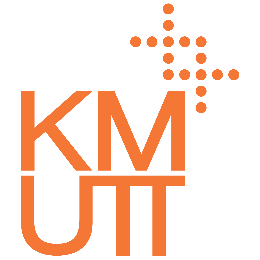 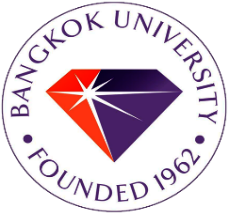 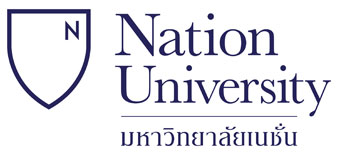 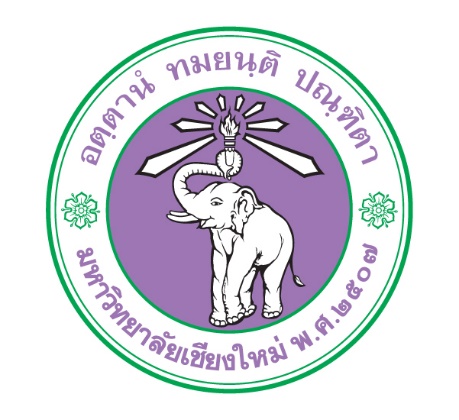 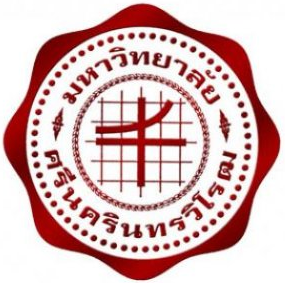 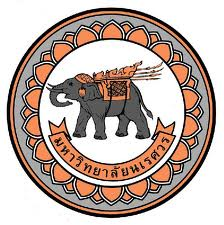 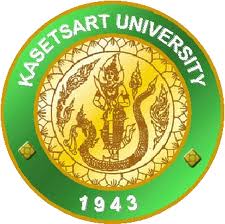 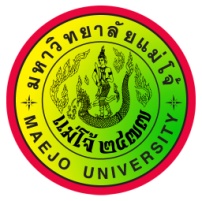 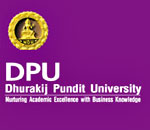 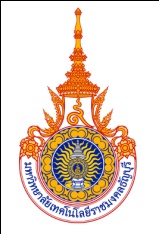 สุวรรณภูมิ
ธัญบุรี
กรุงเทพ
อีสาน
ตะวันออก
พระนคร
สวนสุนันทา, สกลนคร
กำแพงเพชร, ภูเก็ต
สงขลา, สุราษฏร์ธานี
นครสวรรค์, อยุธยา, อุตรดิตถ์, บ้านสมเด็จ
ลำปาง, จันทรเกษม
รำไพพรรณี, ยะลา
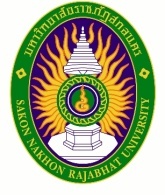 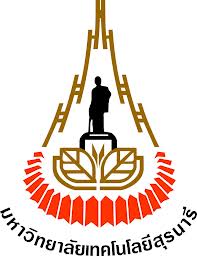 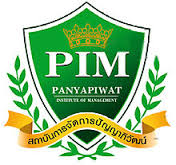 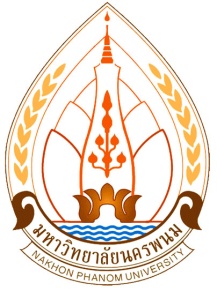 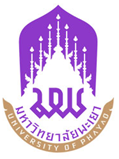 [Speaker Notes: Speexx works with 8 levels – for an exact classification of your learners: 
A1, A2, B1.1, B1.2, B2.1, B2.2, C1.1, C1.2
The exact classification raises the efficiency of the learning measure
Consistent high quality and quantity of all blends and their contents in all levels and all language combinations
Compare your learners‘ levels  across all subsidiaries – local and global]
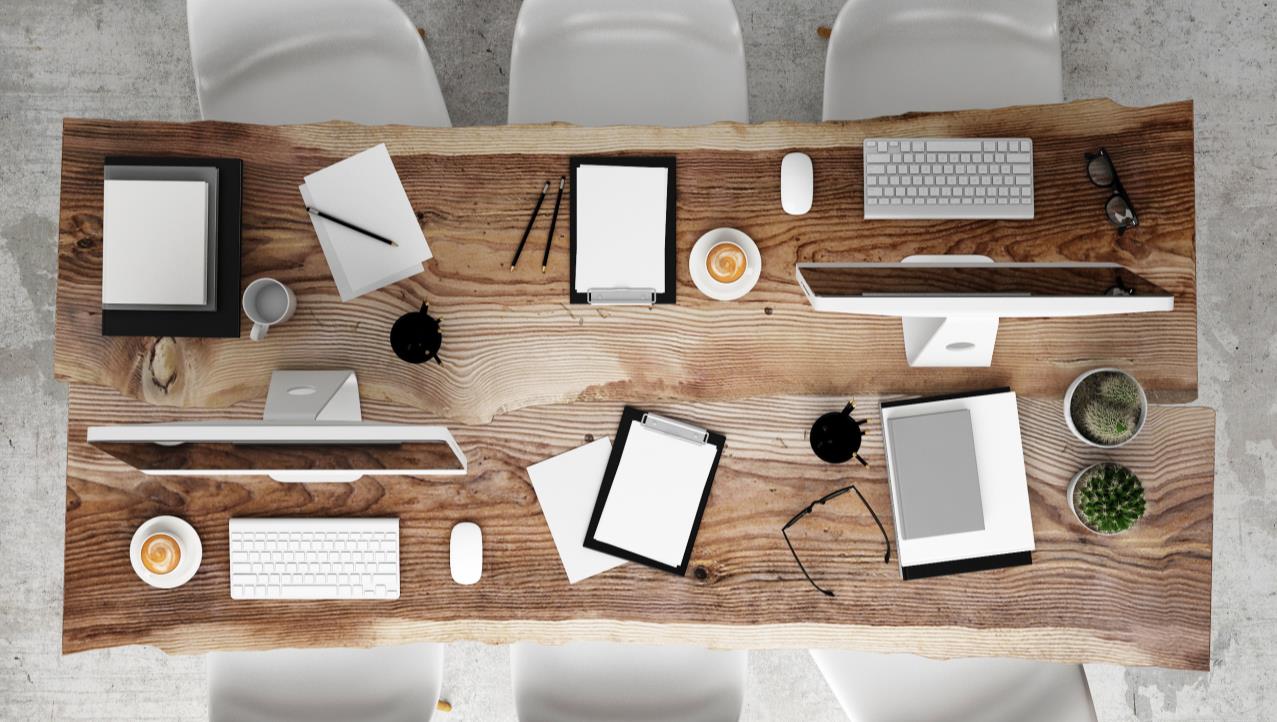 Step 1 – Registration
[Speaker Notes: Drag and Drop your image and Send to back.]
ขั้นตอนการเข้าใช้งาน Speexx
เข้าสู่เว็บไซต์ speexx.co.th/su สำหรับศึกษาวิธีการใช้งานและทำความรู้จักกับ Speexx
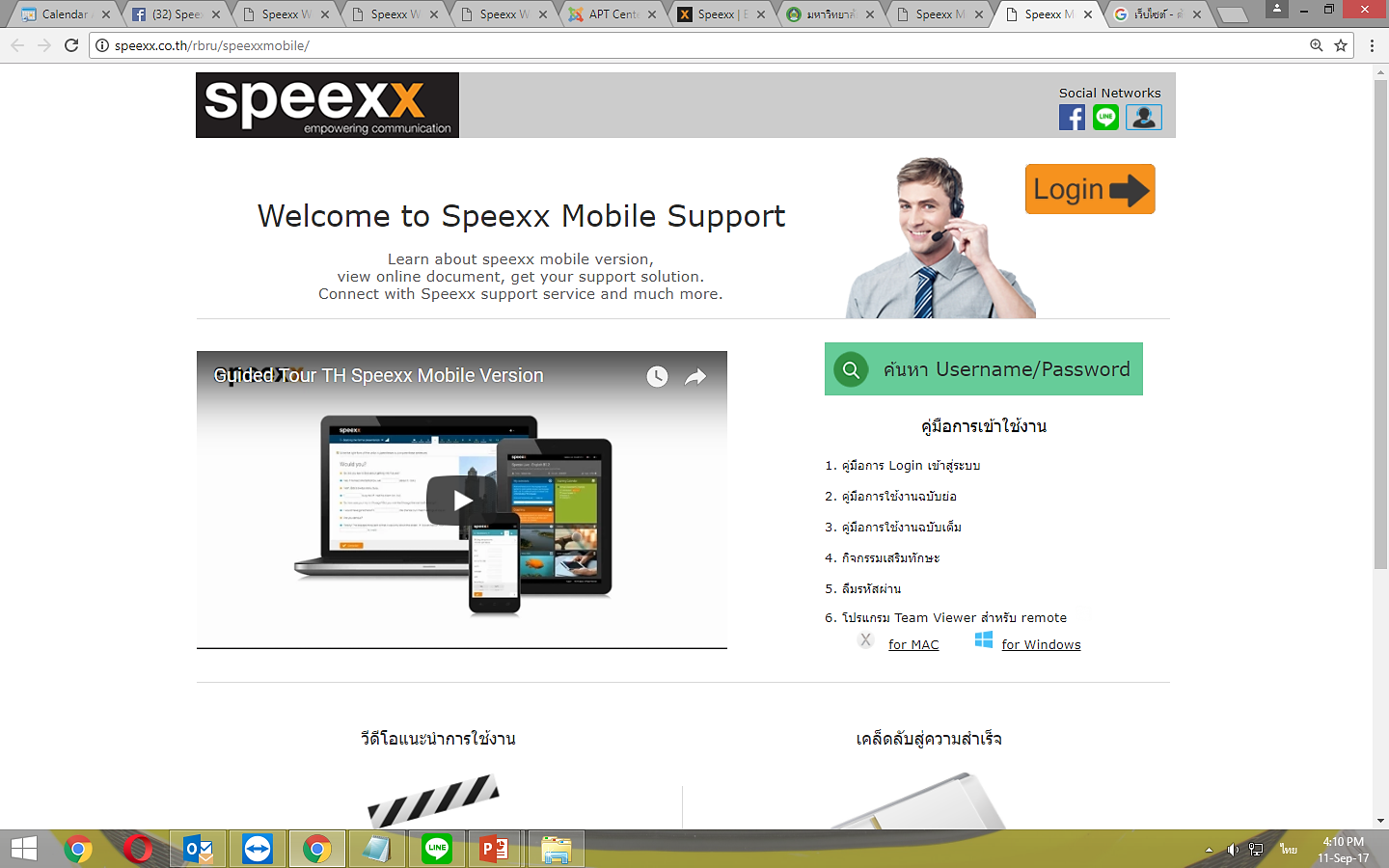 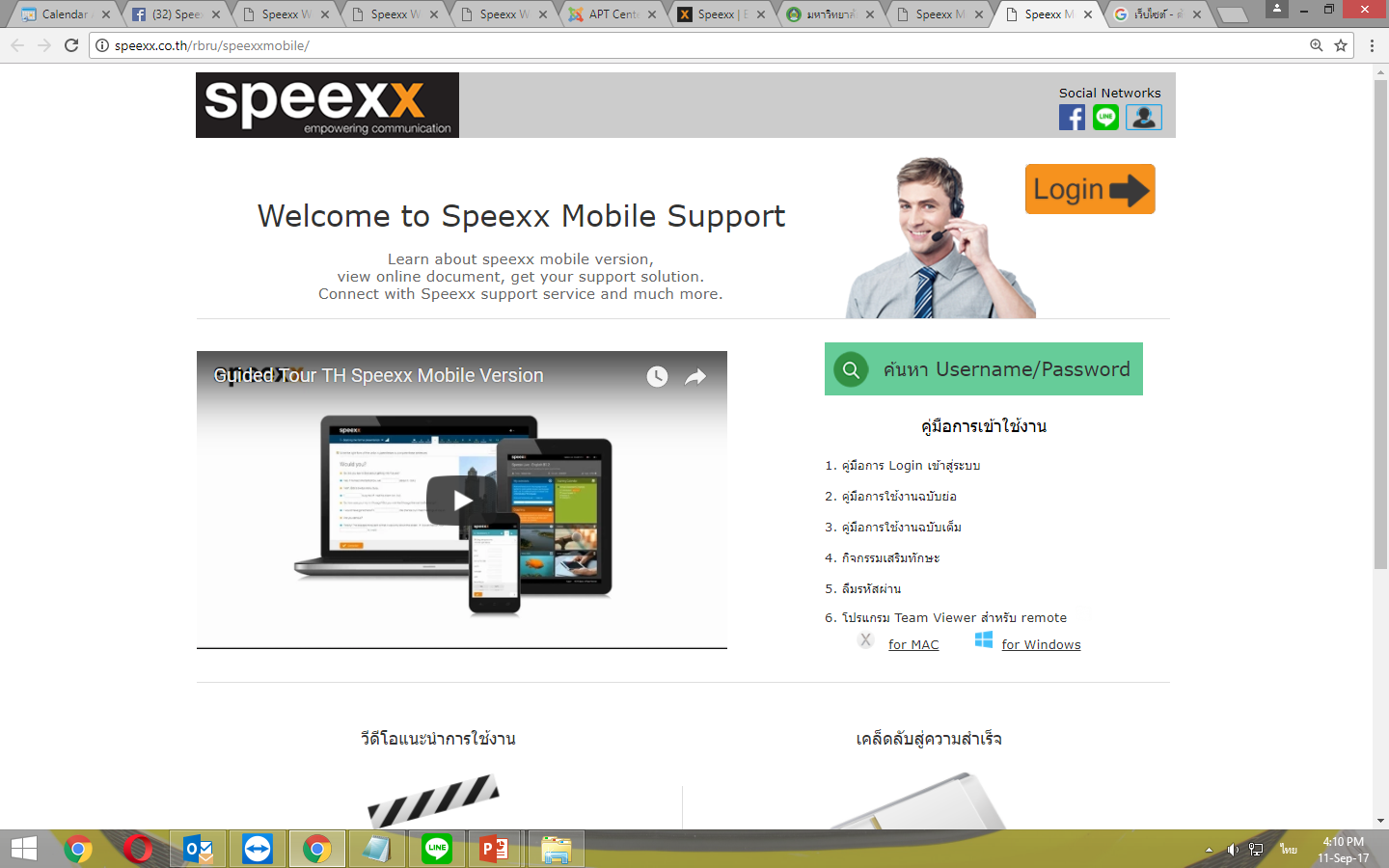 [Speaker Notes: Speexx works with 8 levels – for an exact classification of your learners: 
A1, A2, B1.1, B1.2, B2.1, B2.2, C1.1, C1.2
The exact classification raises the efficiency of the learning measure
Consistent high quality and quantity of all blends and their contents in all levels and all language combinations
Compare your learners‘ levels  across all subsidiaries – local and global]
ขั้นตอนการเข้าใช้งาน Speexx
เข้าสู่หน้าเว็บไซต์ reg.speexx.co.th/su สำหรับค้นหา Username และ Password
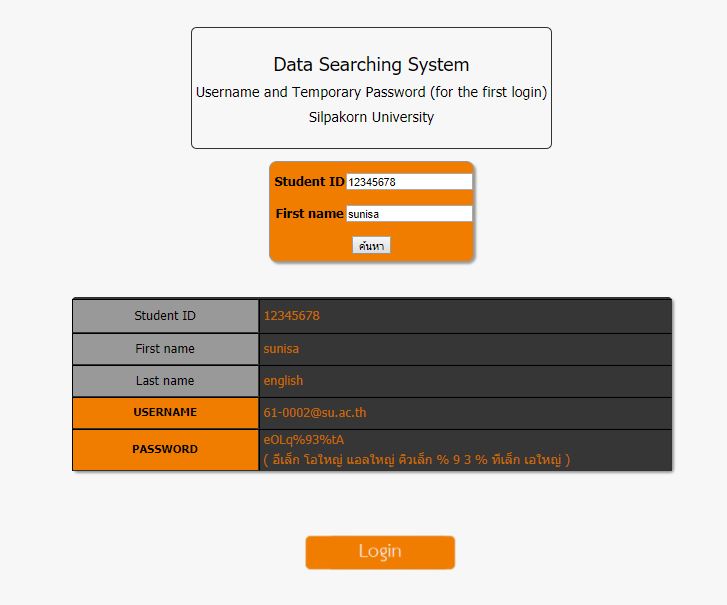 ระบุข้อมูล เพื่อค้นหา Username/Password
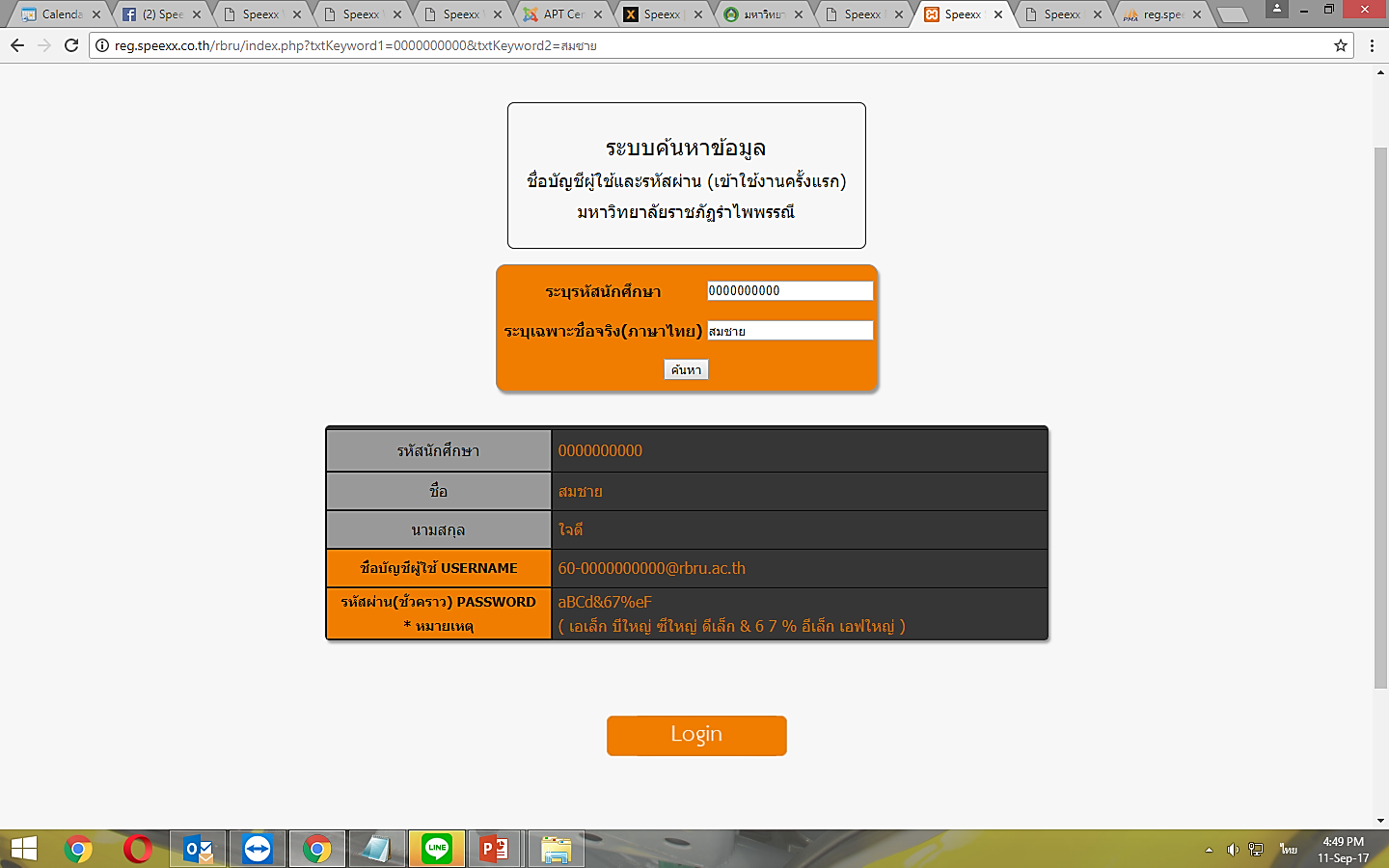 หมายเหตุ : แนะนำให้ใช้วิธี  copy username และ password ไปวางบนหน้า login
[Speaker Notes: Speexx works with 8 levels – for an exact classification of your learners: 
A1, A2, B1.1, B1.2, B2.1, B2.2, C1.1, C1.2
The exact classification raises the efficiency of the learning measure
Consistent high quality and quantity of all blends and their contents in all levels and all language combinations
Compare your learners‘ levels  across all subsidiaries – local and global]
ขั้นตอนการเข้าใช้งาน Speexx      URL :  portal.speexx.com
กรอก Username/Password  ลงในช่องว่าง จากนั้นคลิกที่ Log in 
(แนะนำใช้วิธีการ Copy จากหน้าค้นหามาวางในช่องว่าง)
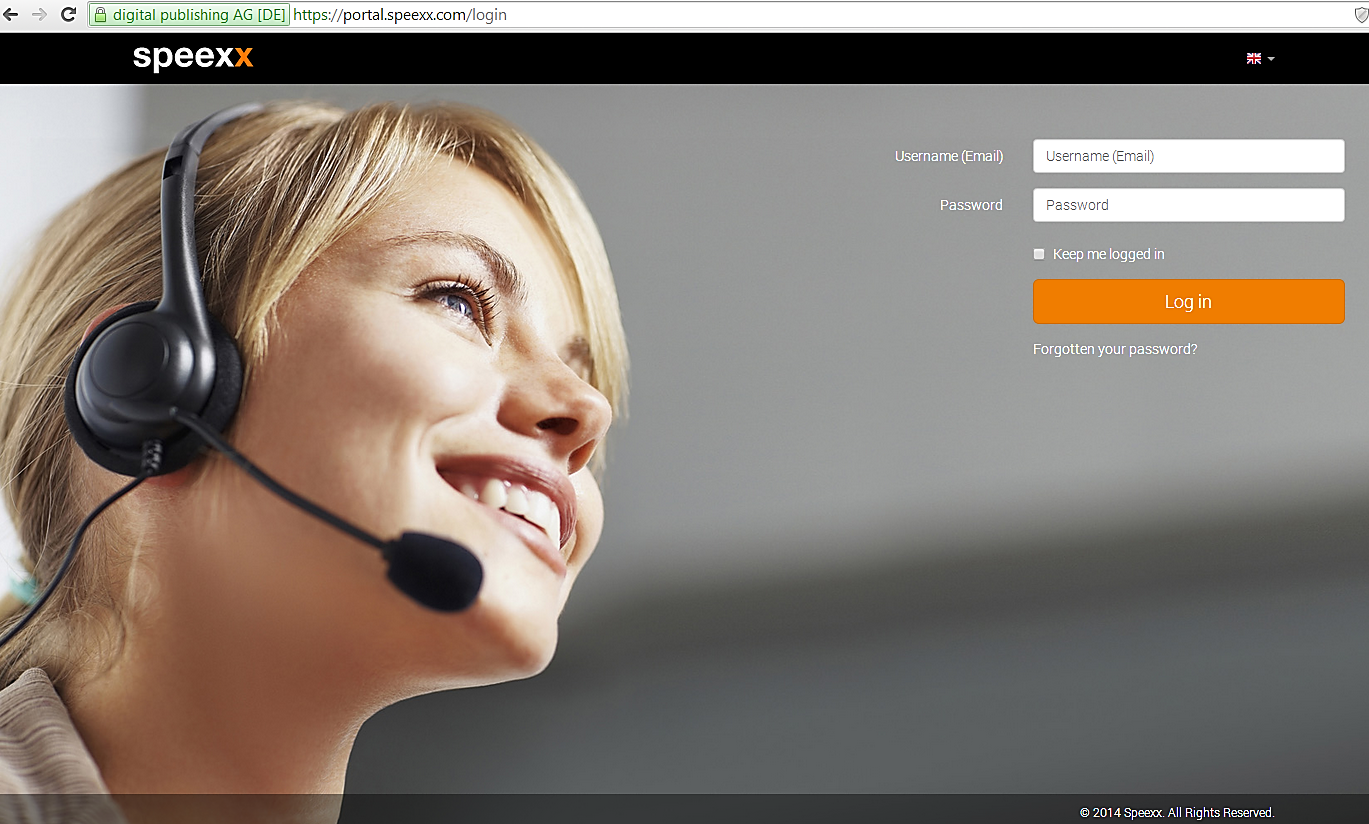 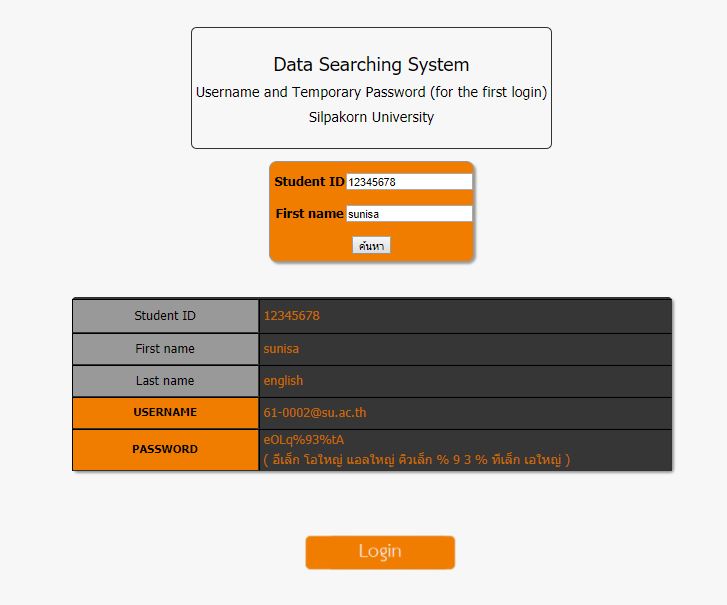 [Speaker Notes: Speexx works with 8 levels – for an exact classification of your learners: 
A1, A2, B1.1, B1.2, B2.1, B2.2, C1.1, C1.2
The exact classification raises the efficiency of the learning measure
Consistent high quality and quantity of all blends and their contents in all levels and all language combinations
Compare your learners‘ levels  across all subsidiaries – local and global]
ขั้นตอนการเข้าใช้งาน Speexx
ระบบจะให้ตั้งรหัสผ่านใหม่ โดยต้องพิมพ์รหัสผ่านให้เหมือนกันทั้ง 2 ช่อง
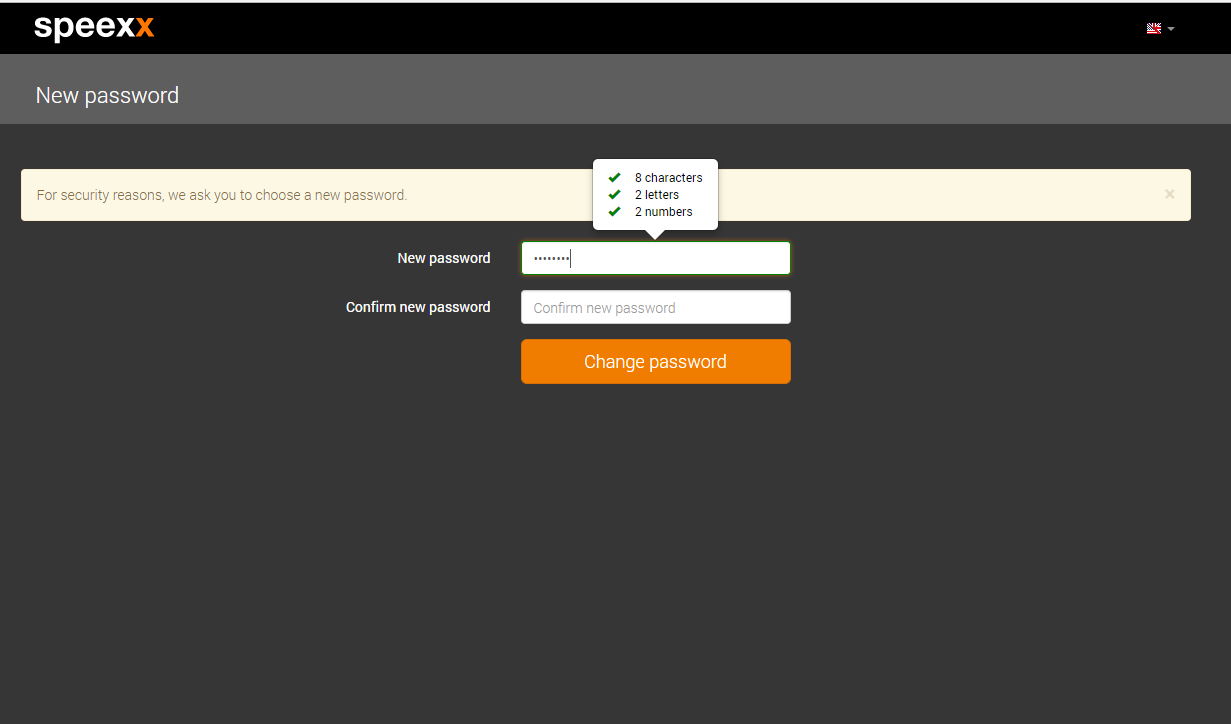 เช่น suรหัสนักศึกษา
(รหัสผ่านต้องมีความยาว 8 ตัวและต้องประกอบด้วยตัวอักษร 2 ตัวและตัวเลข 2 ตัว)
[Speaker Notes: Speexx works with 8 levels – for an exact classification of your learners: 
A1, A2, B1.1, B1.2, B2.1, B2.2, C1.1, C1.2
The exact classification raises the efficiency of the learning measure
Consistent high quality and quantity of all blends and their contents in all levels and all language combinations
Compare your learners‘ levels  across all subsidiaries – local and global]
ขั้นตอนการเข้าใช้งาน Speexx
ระบุข้อมูลส่วนตัว
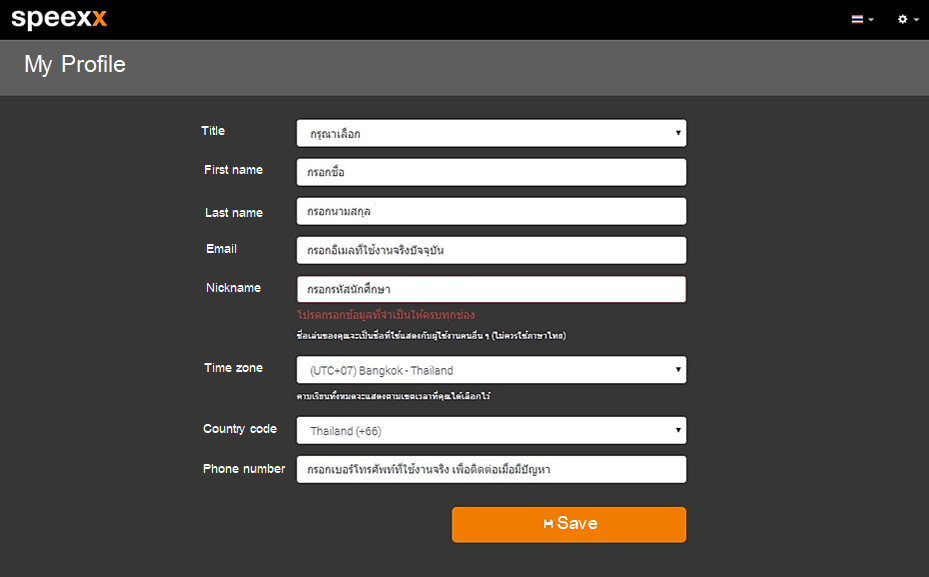 1
ระบุคำนำหน้าชื่อ
ระบุอีเมลที่ใช้งานปัจจุบัน เพื่อกรณีที่ลืมรหัสผ่านสามารถกดลืมรหัสผ่านที่หน้า Login ได้เลย
2
ระบุชื่อเล่นที่ไม่ซ้ำกับผู้อื่น เช่น su แล้วตามด้วยรหัสนักศึกษา
3
4
ระบุเขตเวลา
ระบุรหัสประเทศ
5
6
ระบุเบอร์โทรศัพท์
[Speaker Notes: Speexx works with 8 levels – for an exact classification of your learners: 
A1, A2, B1.1, B1.2, B2.1, B2.2, C1.1, C1.2
The exact classification raises the efficiency of the learning measure
Consistent high quality and quantity of all blends and their contents in all levels and all language combinations
Compare your learners‘ levels  across all subsidiaries – local and global]
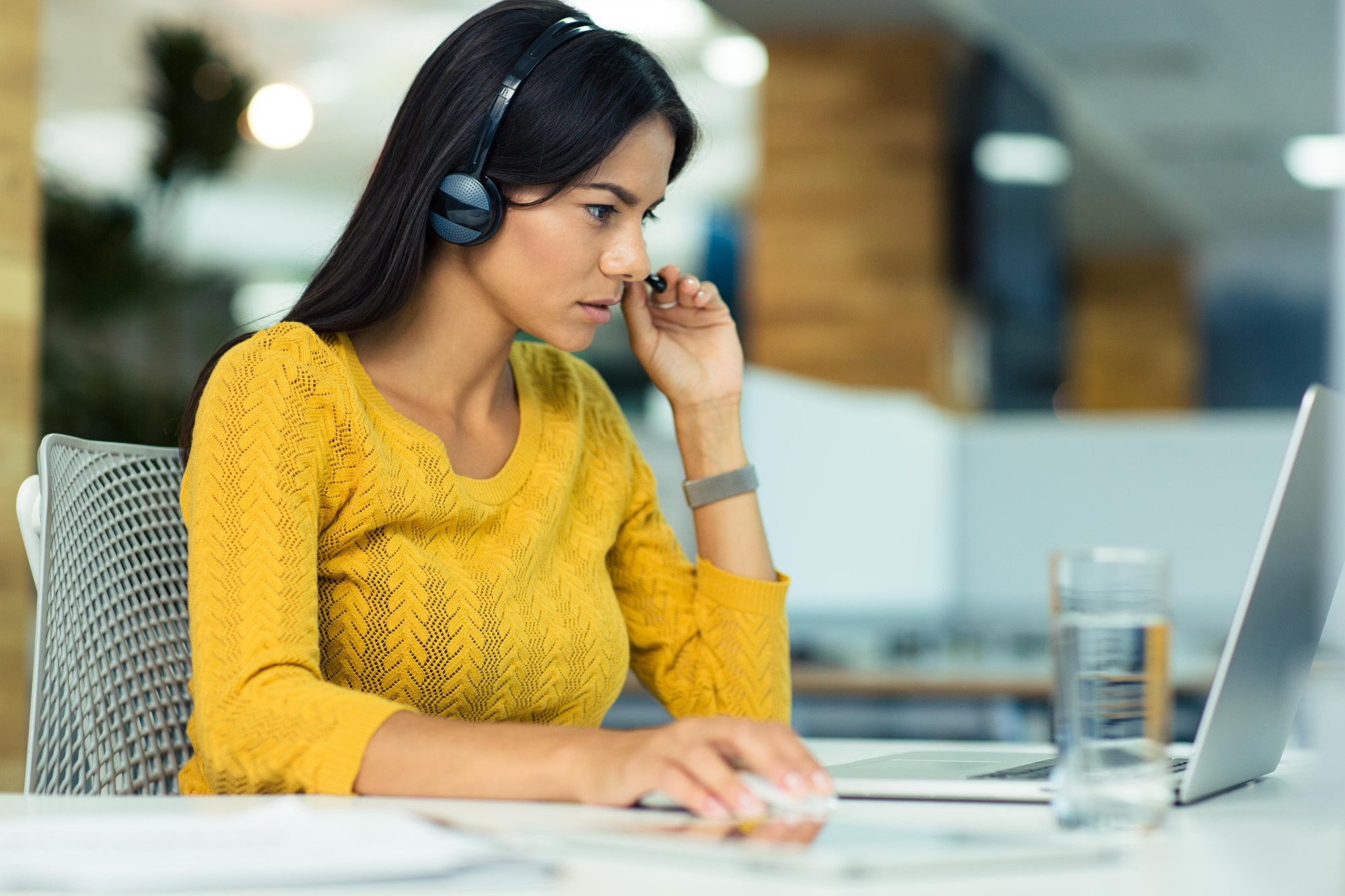 Step 2 – Language Assessment
ประเมินความสามารถทางภาษาของผู้เรียนแต่ละราย
[Speaker Notes: Drag and Drop your image and Send to back.]
Speexx Online Test
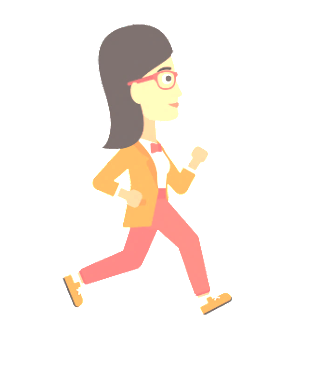 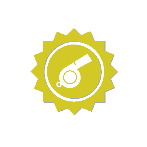 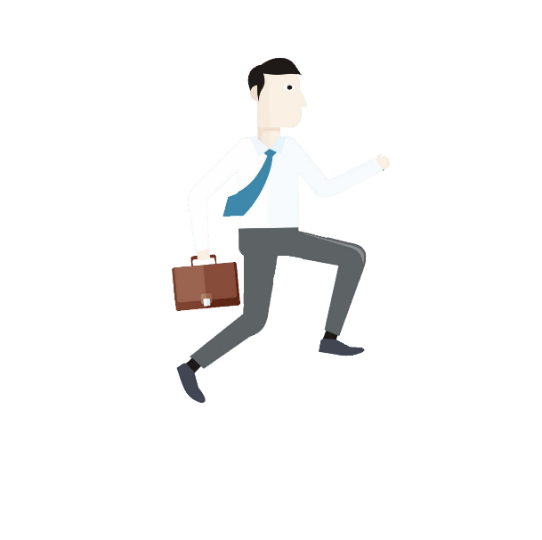 เป็นข้อสอบลักษณะ Adaptive ที่ปรับไปตามความสามารถของผู้เข้าทดสอบ
 ประเมินระดับภาษา A1 – C2
  มีจำนวนข้อสอบมากกว่า 1,500 ข้อ
  จำนวนเวลาในการทำขึ้นอยู่กับความสามารถของผู้สอบ และการเลือกระดับที่ใกล้เคียงตามความสามารถของผู้ทดสอบ
C1.2
C1.1
B2.2
B2.1
B1.2
B1.1
A2
A1
Basic
Intermediate
Advanced
[Speaker Notes: Speexx works with 8 levels – for an exact classification of your learners: 
A1, A2, B1.1, B1.2, B2.1, B2.2, C1.1, C1.2
The exact classification raises the efficiency of the learning measure
Consistent high quality and quantity of all blends and their contents in all levels and all language combinations
Compare your learners‘ levels  across all subsidiaries – local and global]
CEFR Level Mapping
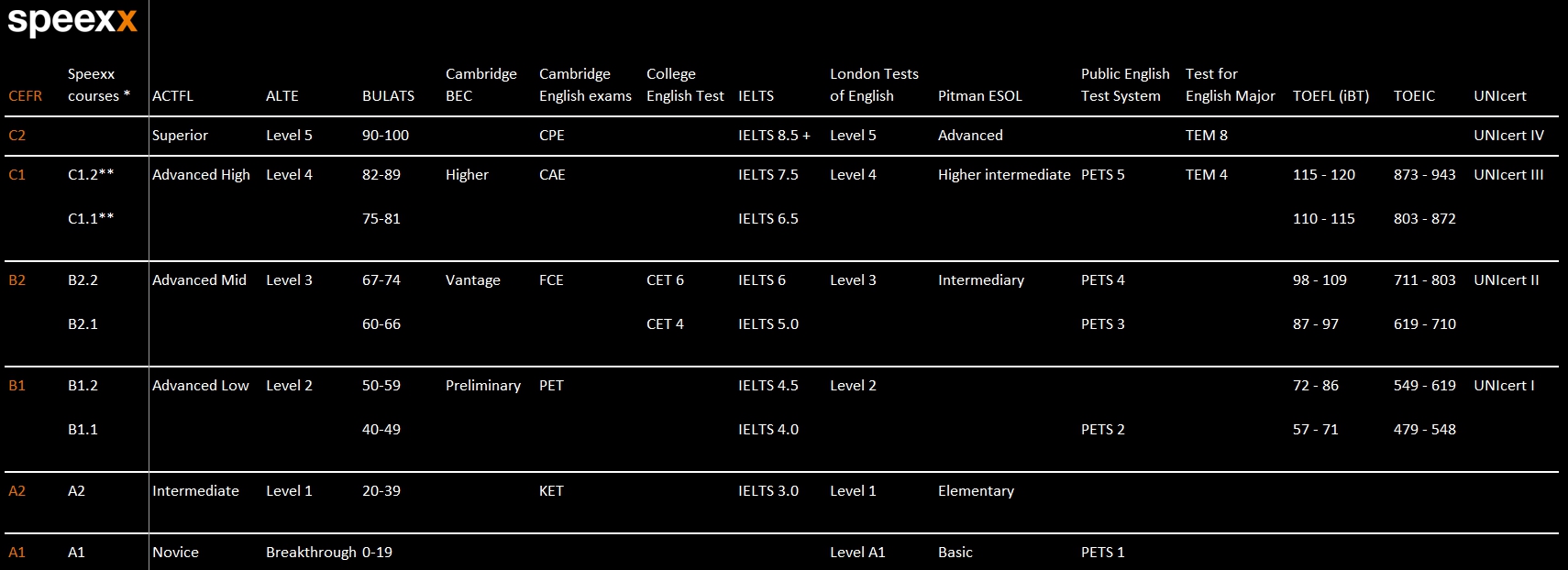 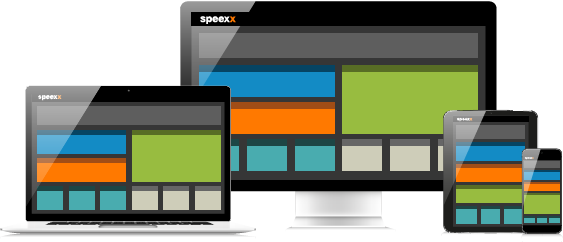 [Speaker Notes: Speexx works with 8 levels – for an exact classification of your learners: 
A1, A2, B1.1, B1.2, B2.1, B2.2, C1.1, C1.2
The exact classification raises the efficiency of the learning measure
Consistent high quality and quantity of all blends and their contents in all levels and all language combinations
Compare your learners‘ levels  across all subsidiaries – local and global]
คำแนะนำก่อนเริ่มต้นการสอบ
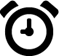 [Speaker Notes: Speexx works with 8 levels – for an exact classification of your learners: 
A1, A2, B1.1, B1.2, B2.1, B2.2, C1.1, C1.2
The exact classification raises the efficiency of the learning measure
Consistent high quality and quantity of all blends and their contents in all levels and all language combinations
Compare your learners‘ levels  across all subsidiaries – local and global]
Online Test
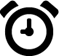 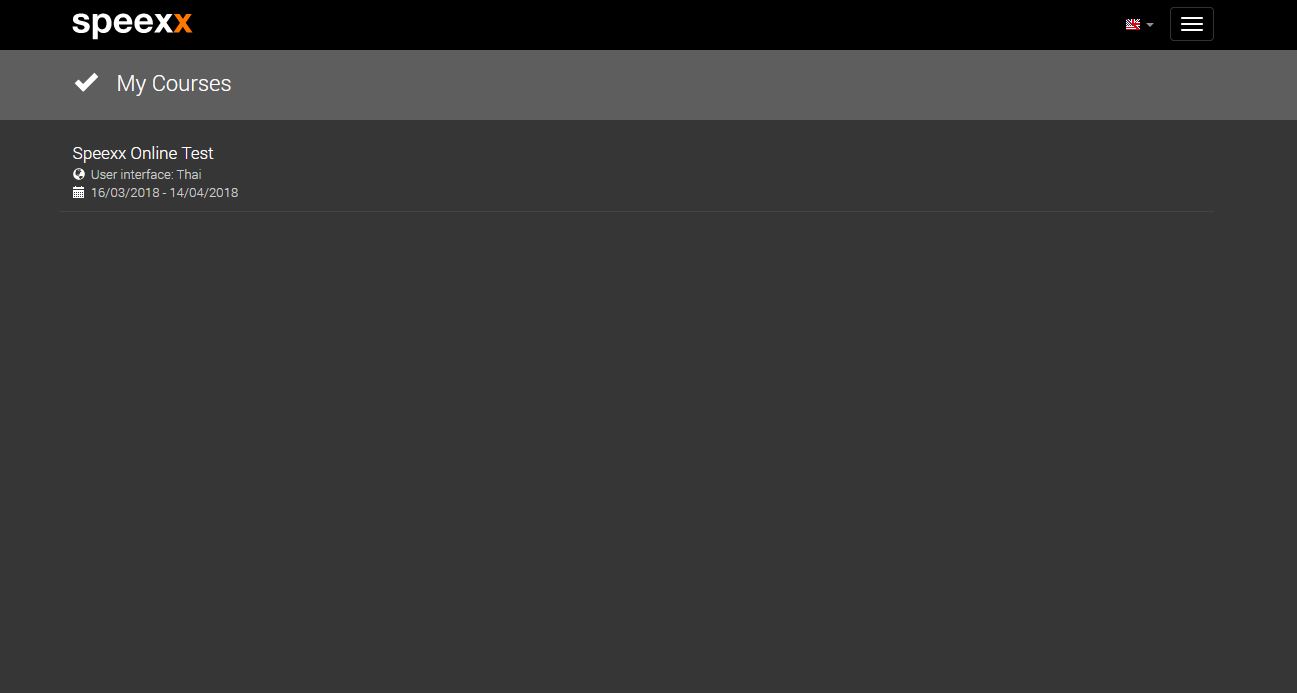 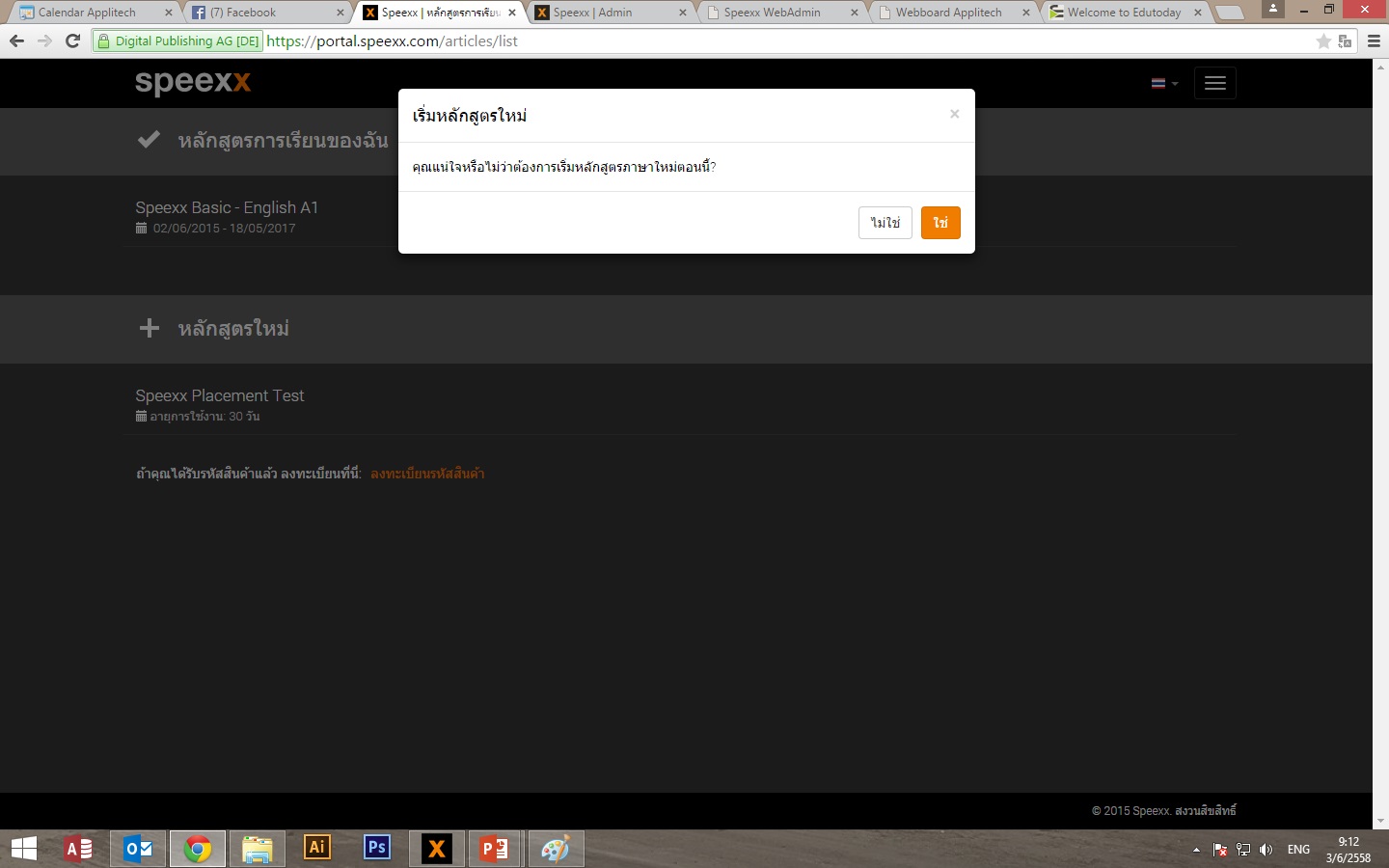 1
2
คลิกเลือก Speexx Online Test
เมื่อแน่ใจแล้วว่าพร้อมที่จะเริ่มทำแบบทดสอบให้คลิก “ ใช่ ”
[Speaker Notes: Speexx works with 8 levels – for an exact classification of your learners: 
A1, A2, B1.1, B1.2, B2.1, B2.2, C1.1, C1.2
The exact classification raises the efficiency of the learning measure
Consistent high quality and quantity of all blends and their contents in all levels and all language combinations
Compare your learners‘ levels  across all subsidiaries – local and global]
Online Test
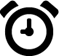 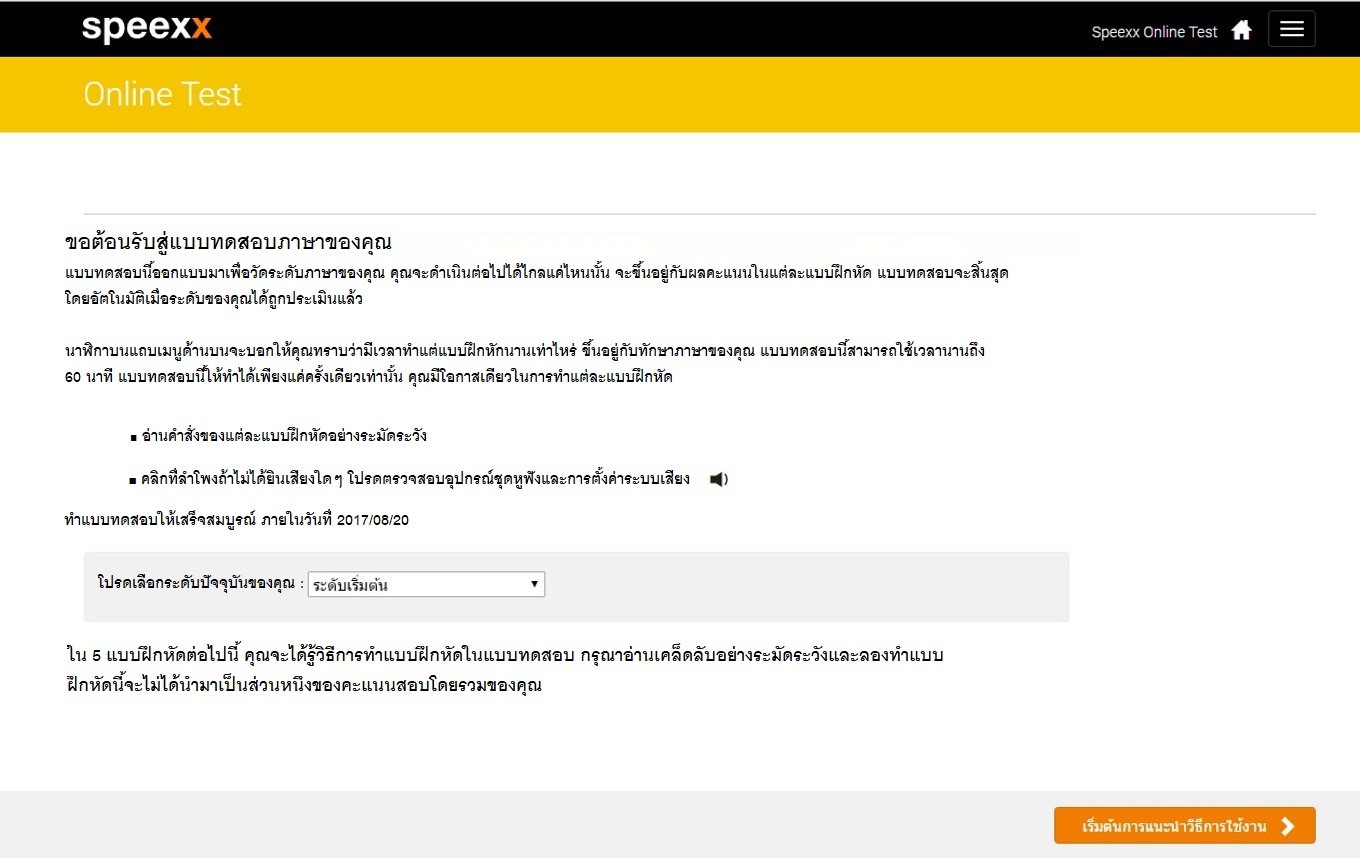 อ่านเงื่อนไขการทำแบบทดสอบวัดระดับ
คลิกสัญลักษณ์รูปลำโพงเพื่อทดสอบระดับเสียงที่ได้ยินเนื่องจากในแบบทดสอบจะมีข้อสอบที่เป็นการฟังด้วย
1
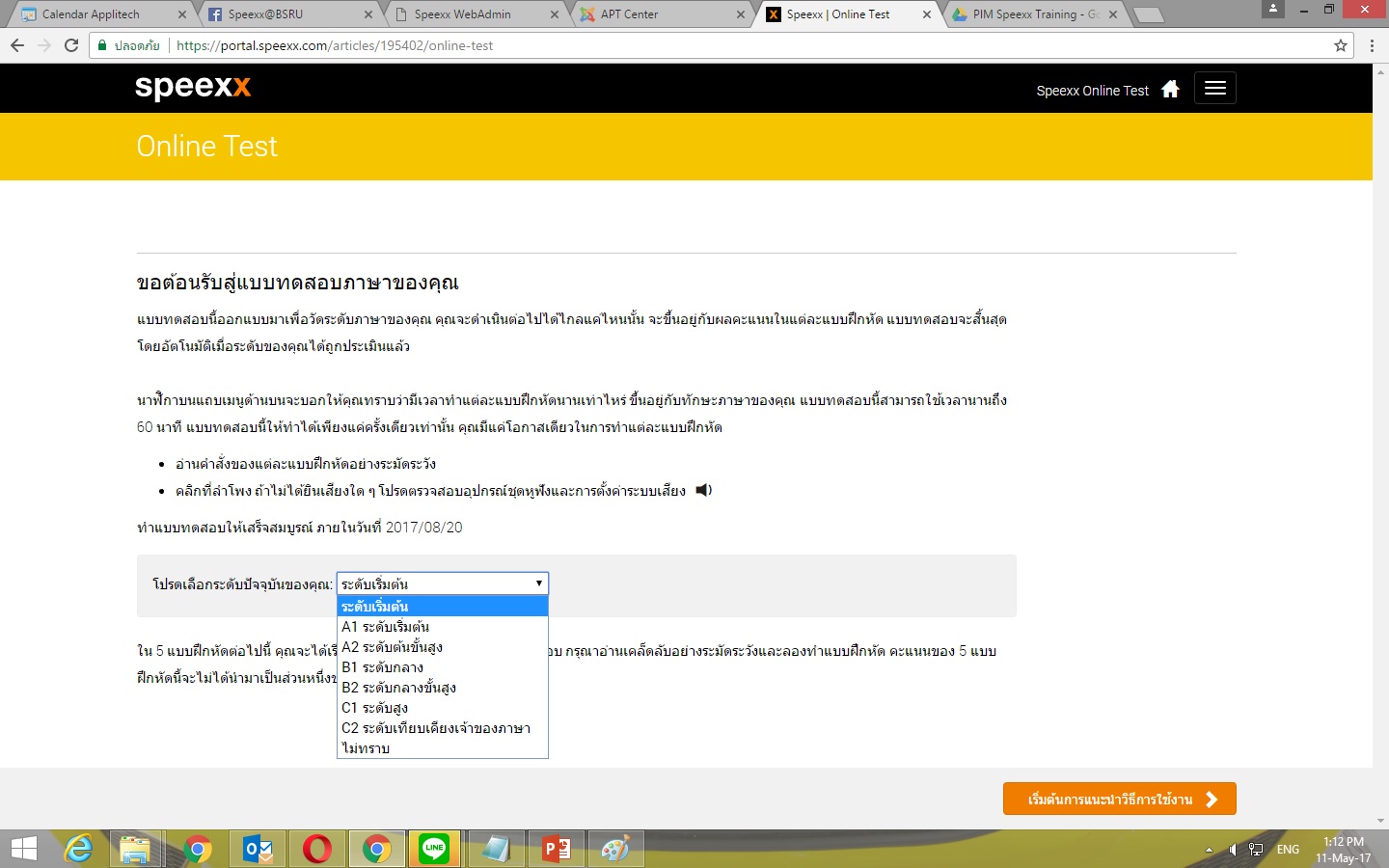 2
เลือกประเมินระดับภาษาอังกฤษของตนเองว่าอยู่ระดับใด
คลิกเพื่อ “เริ่มต้นการแนะนำวิธีการใช้งาน”
3
หมายเหตุ : ผู้เรียนจะไม่สามารถคลิกเริ่มต้นการแนะนำวิธีการใช้ได้ ถ้ายังไม่ได้เลือกประเมินระดับตนเองก่อน
[Speaker Notes: Speexx works with 8 levels – for an exact classification of your learners: 
A1, A2, B1.1, B1.2, B2.1, B2.2, C1.1, C1.2
The exact classification raises the efficiency of the learning measure
Consistent high quality and quantity of all blends and their contents in all levels and all language combinations
Compare your learners‘ levels  across all subsidiaries – local and global]
Online Test
| หน้าคำอธิบายการทำแบบทดสอบ
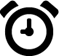 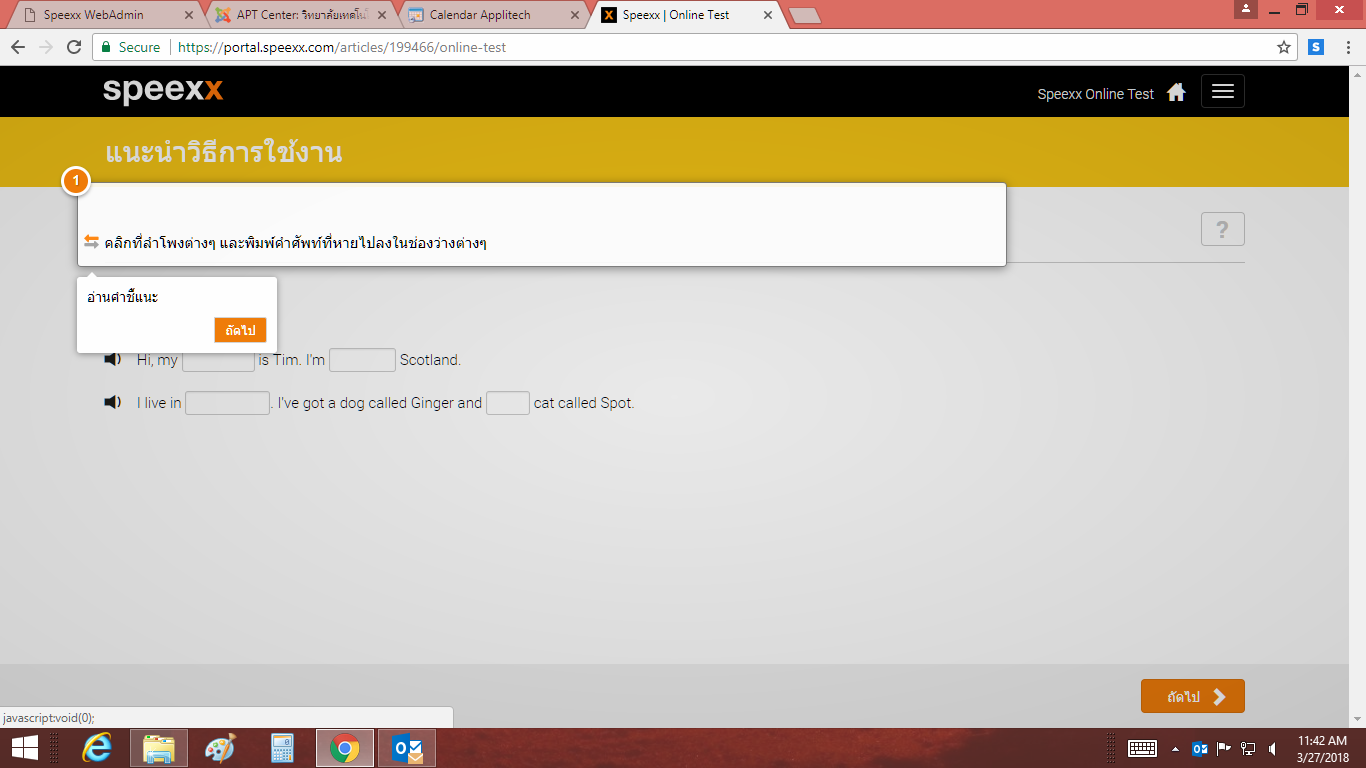 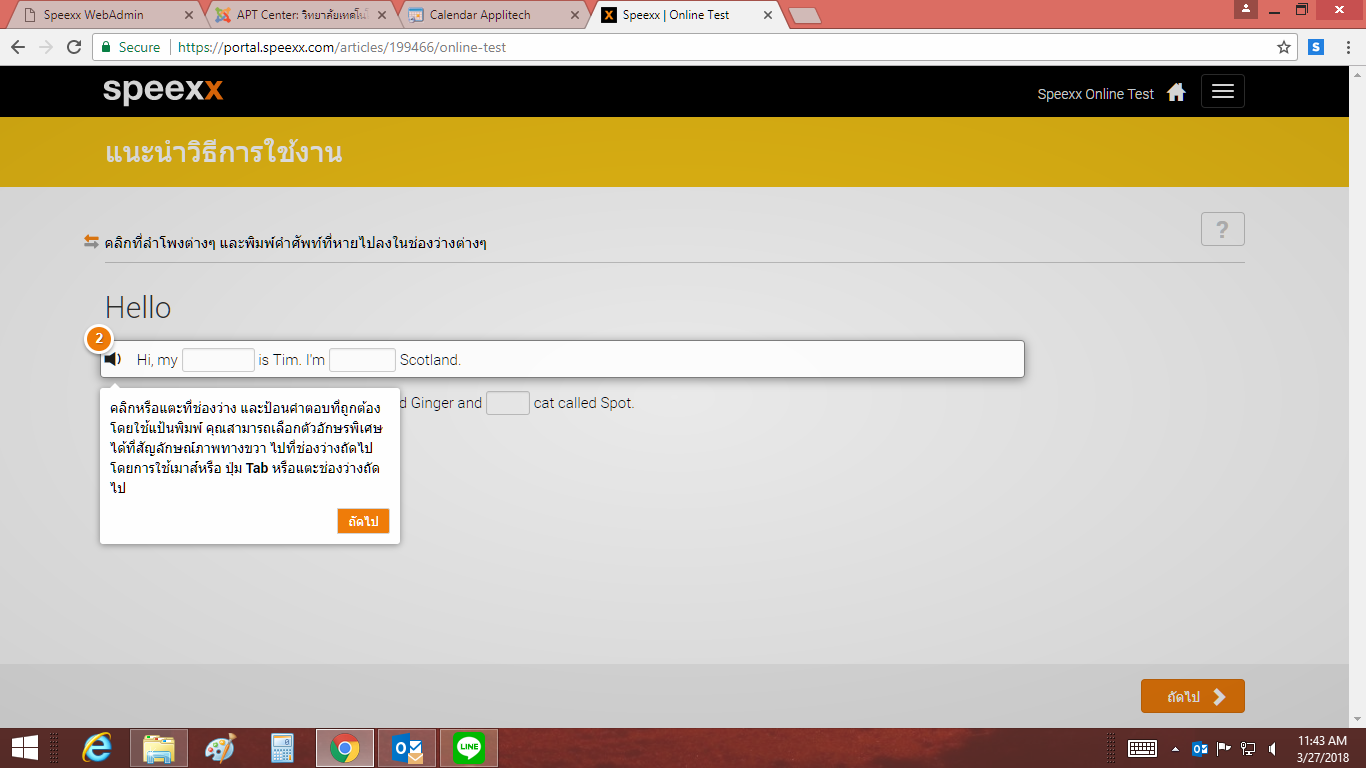 อ่านคำสั่งสำหรับการทำแบบทดสอบ
           จากนั้นคลิกที่   ถัดไป
1
อ่านคำอธิบายเพื่อศึกษาวิธีการตอบถาม 
           จากนั้นคลิกที่ ถัดไป
2
3
หมายเหตุ : ถ้าเข้ามาในส่วนของการแนะนำแบบทดสอบแล้วสังเกตได้ว่าจะมีข้อความที่บ่งบอกว่าเป็นการแนะนำวิธีการใช้งาน
Online Test
| เริ่มทดลองทำแบบทดสอบหน้าที่
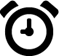 1
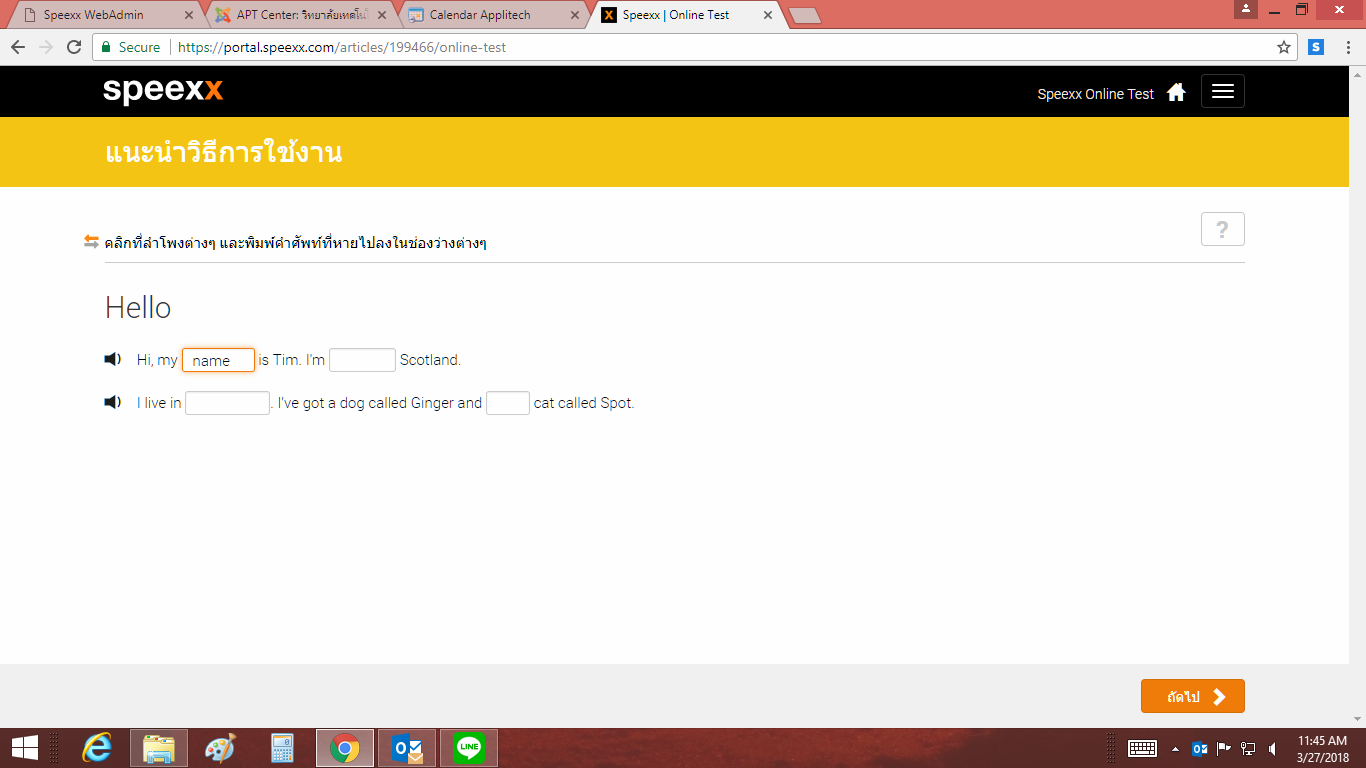 2
คลิก “ลองทำตอนนี้” เพื่อเริ่มทดลองทำแบบทดสอบ
ทดลองคลิกที่ลำโพงเพื่อฟัง และพิมพ์คำตอบลงในช่องว่าง
1
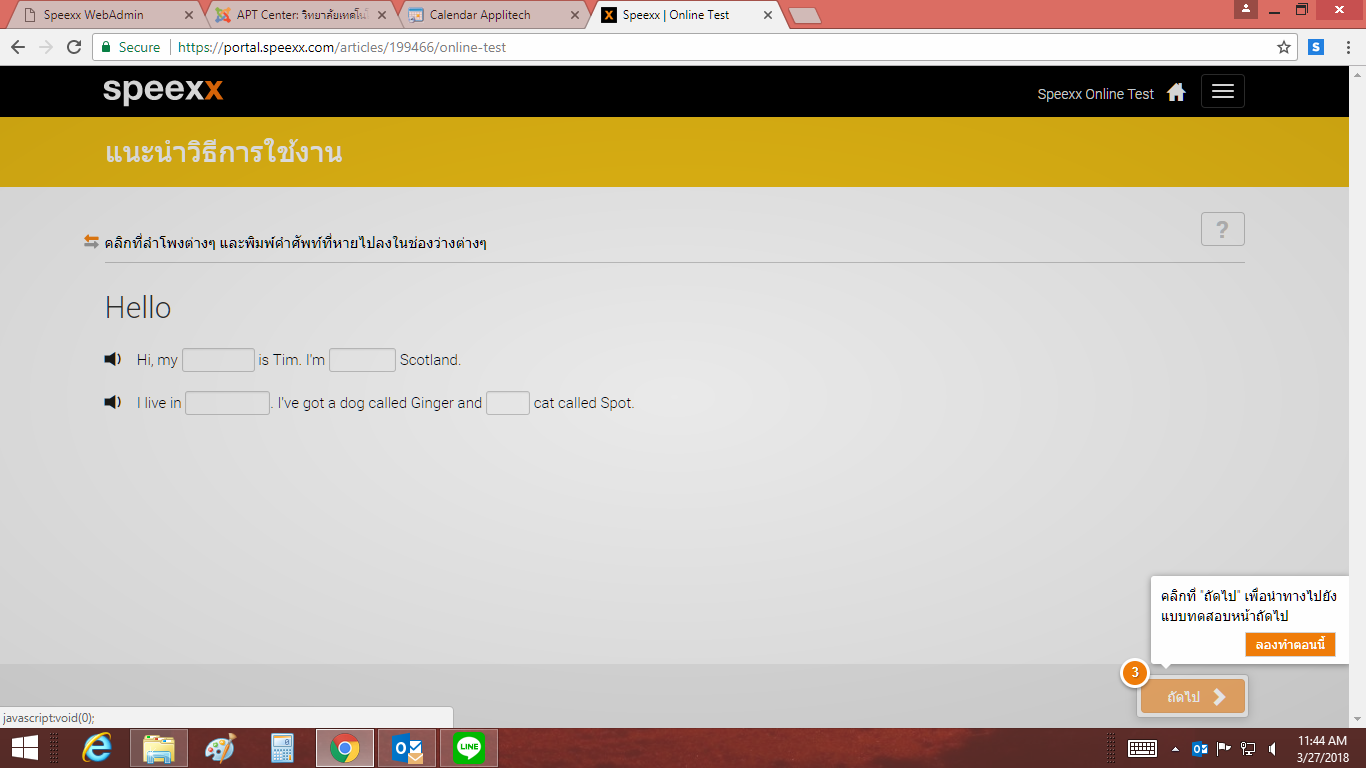 คลิก “ถัดไป” เพื่อทดลองทำแบบทดสอบหน้าถัดไป
3
หมายเหตุ : การทดลองทำแบบทดสอบนี้จะไม่มีการเก็บคะแนน (มี 5 หน้า)
Online Test
| เริ่มทดลองทดแบบทดสอบหน้าที่
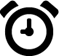 2
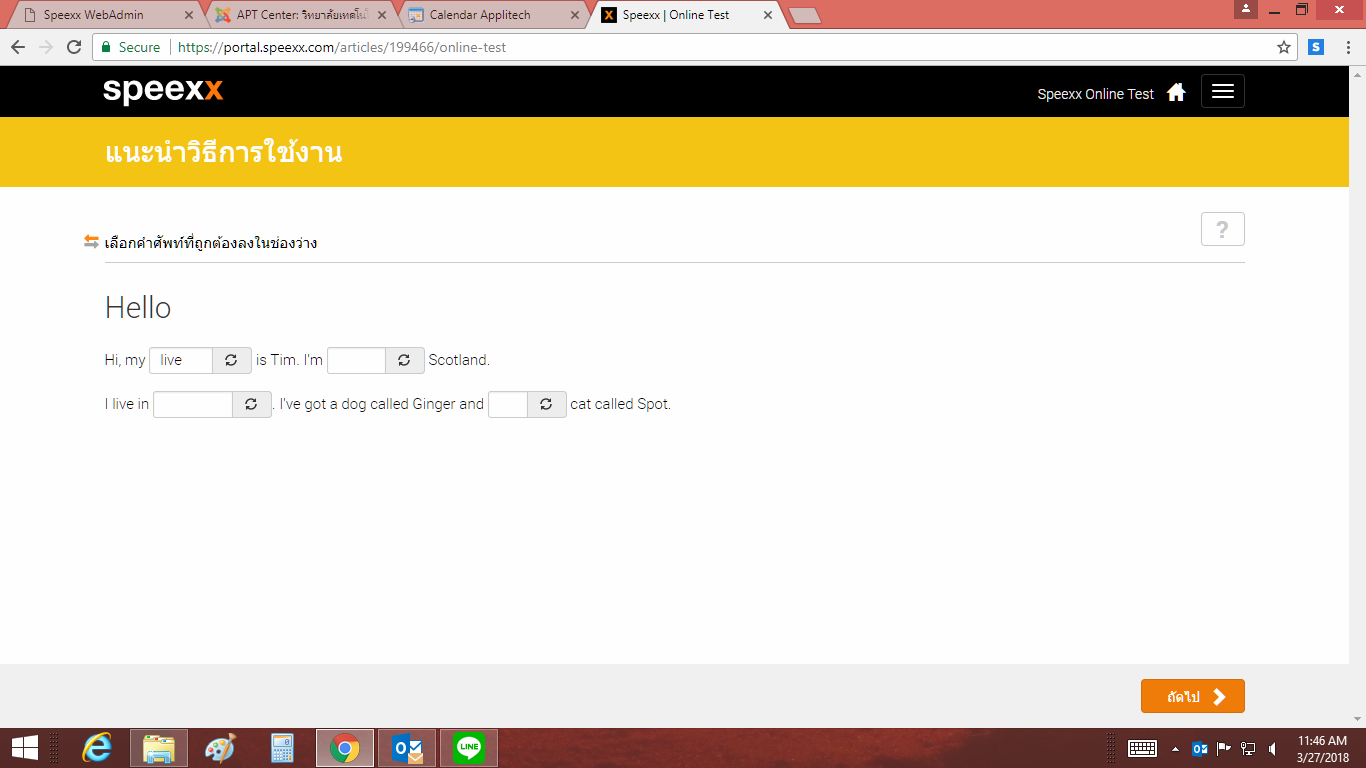 2
ทดลองคลิกที่สัญลักษณ์ด้านขวาช่องคำตอบ โดยสามารถ
คลิกไปเรื่อยๆจนกว่าจะพบคำตอบที่ต้องการ
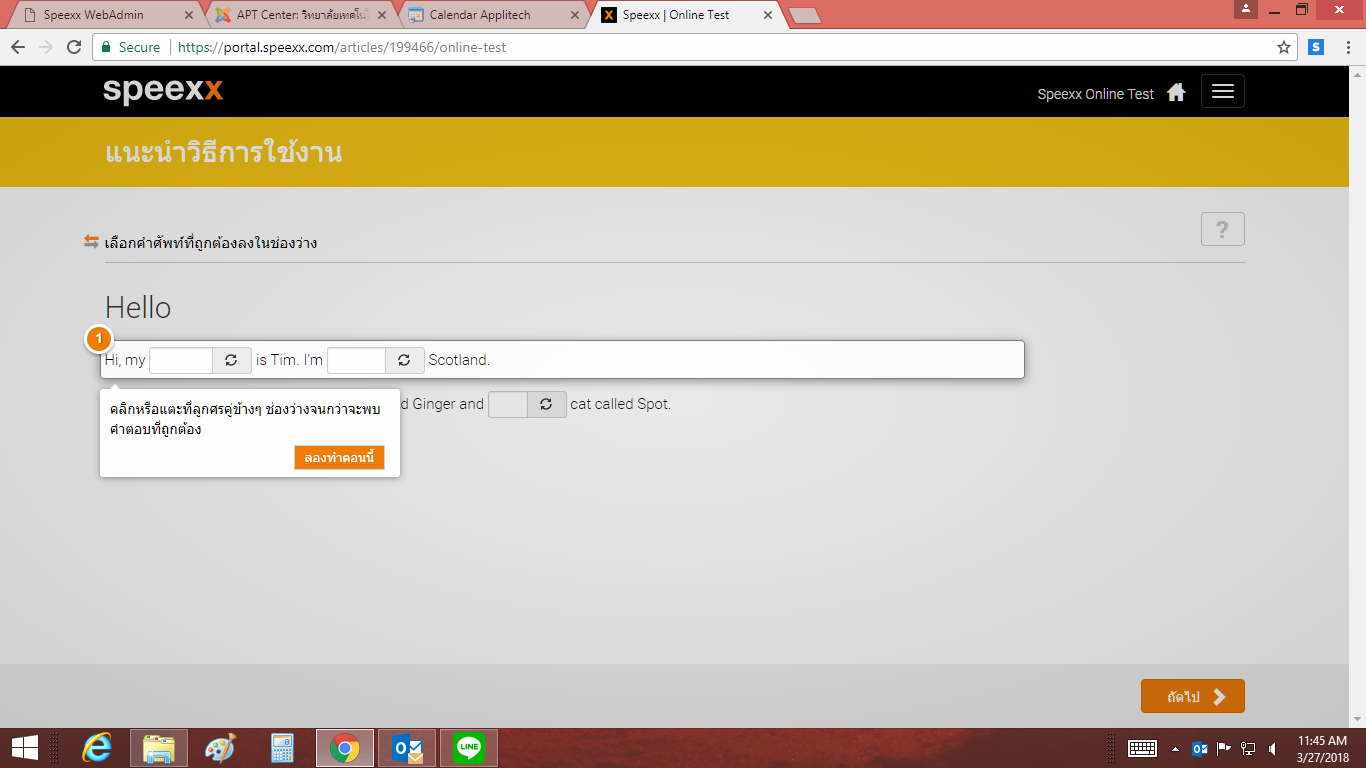 1
คลิก “ลองทำตอนนี้” เพื่อเริ่มทดลองทำแบบทดสอบ
คลิก “ถัดไป” เพื่อทดลองทำแบบทดสอบหน้าถัดไป
3
Online Test
| เริ่มทดลองทดแบบทดสอบหน้าที่
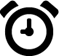 3
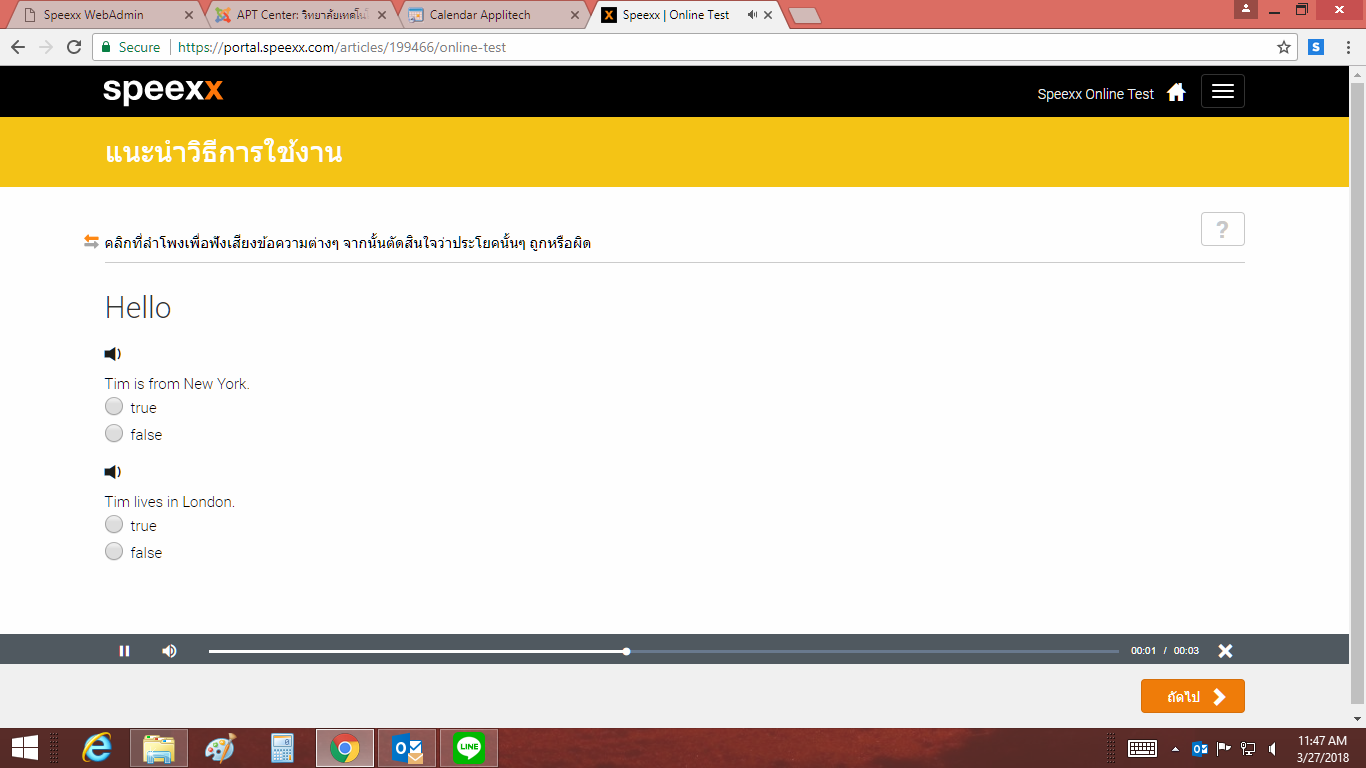 ทดลองคลิกที่ลำโพงเพื่อฟัง จากนั้นคลิกที่
สัญลักษณ์วงกลมหน้าช่องคำตอบที่ต้องการ
2
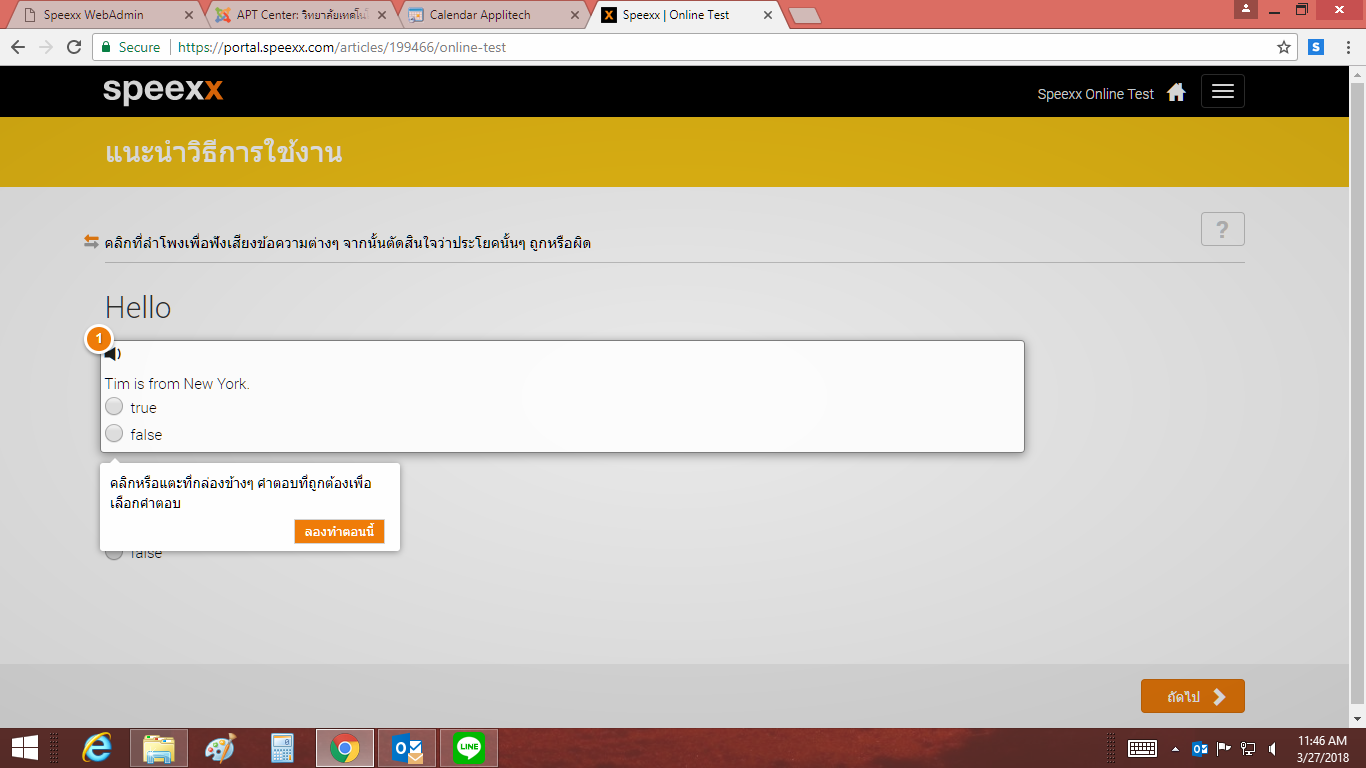 1
คลิก “ลองทำตอนนี้” เพื่อเริ่มทดลองทำแบบทดสอบ
คลิก “ถัดไป” เพื่อทดลองทำแบบทดสอบหน้าถัดไป
3
Online Test
| เริ่มทดลองทดแบบทดสอบหน้าที่
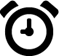 4
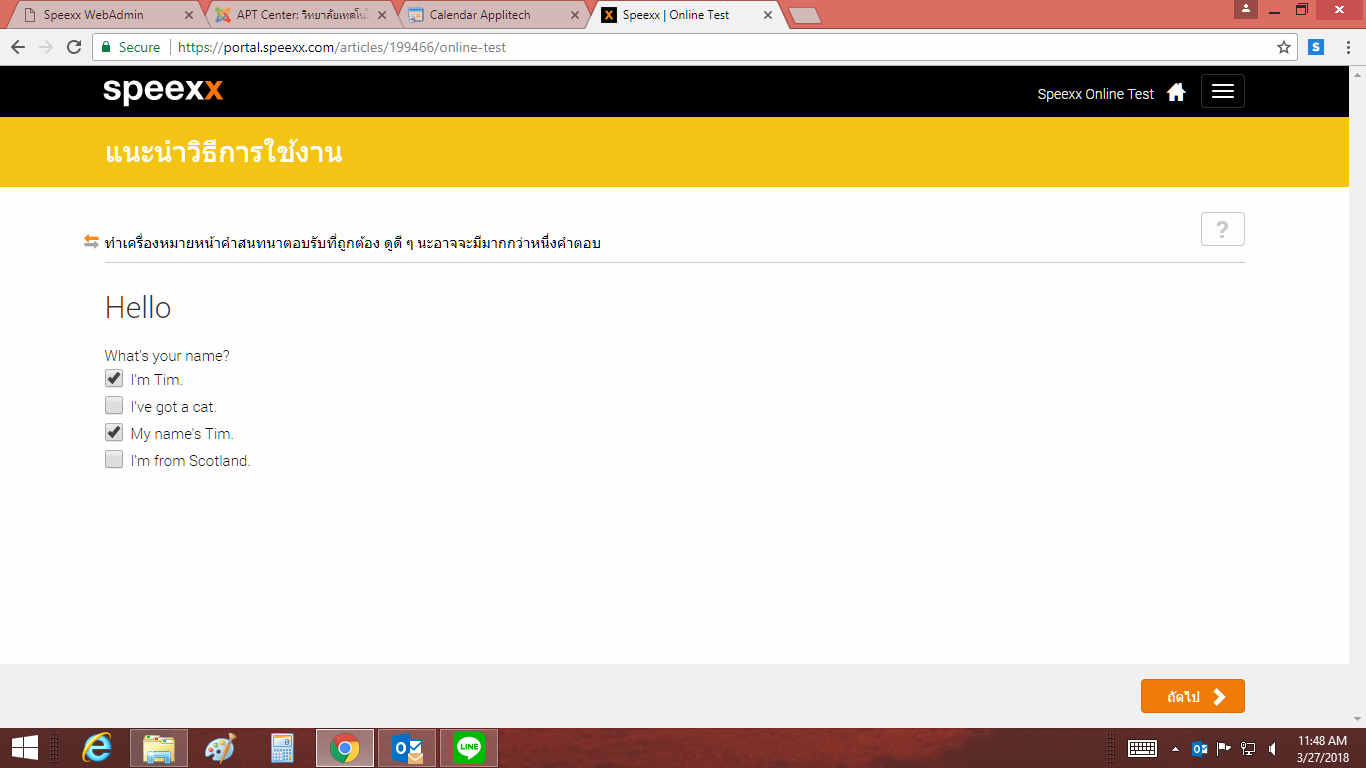 ทดลองคลิกที่ช่องสี่เหลี่ยมหน้าคำตอบที่ต้องการ
โดยสามารถคลิกได้หลายคำตอบ
2
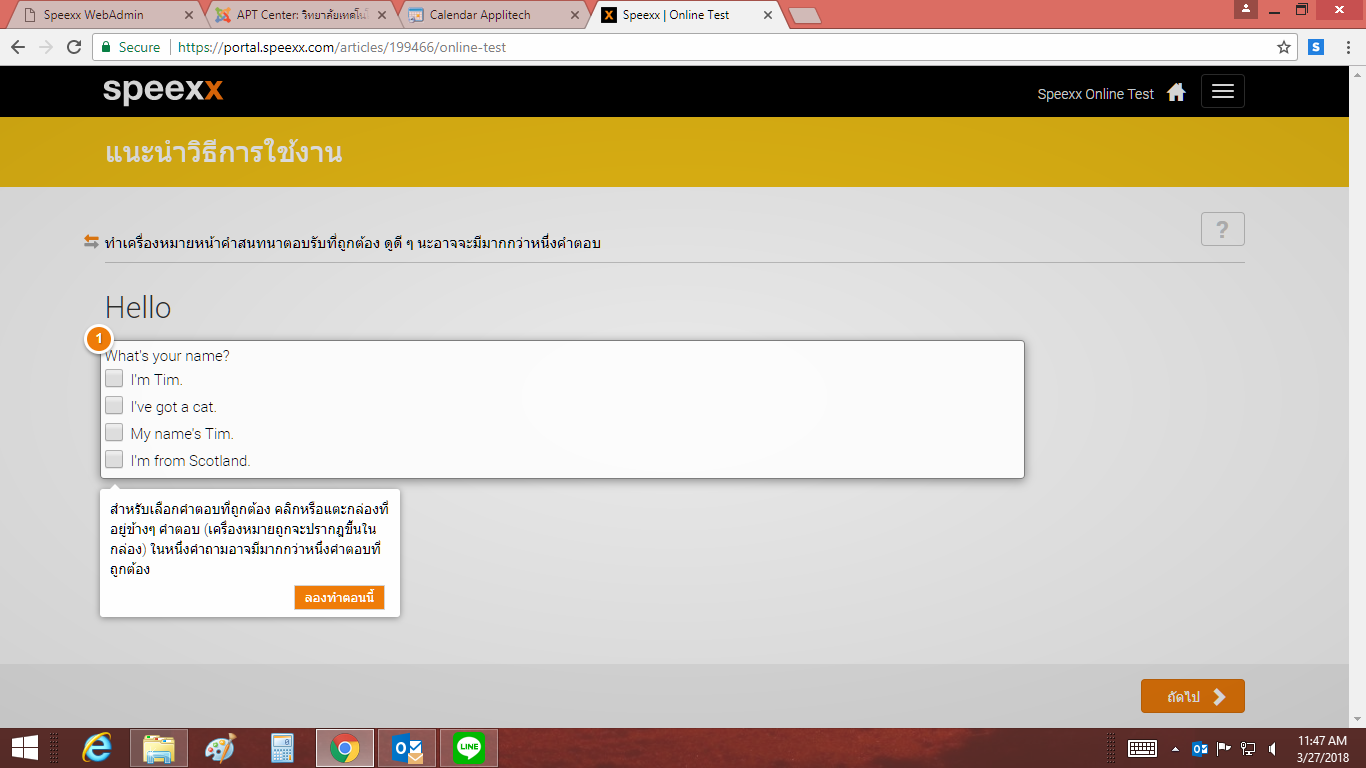 1
คลิก “ลองทำตอนนี้” เพื่อเริ่มทดลองทำแบบทดสอบ
คลิก “ถัดไป” เพื่อทดลองทำแบบทดสอบถัดไป
3
Online Test
| เริ่มทดลองทดแบบทดสอบหน้าที่
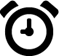 5
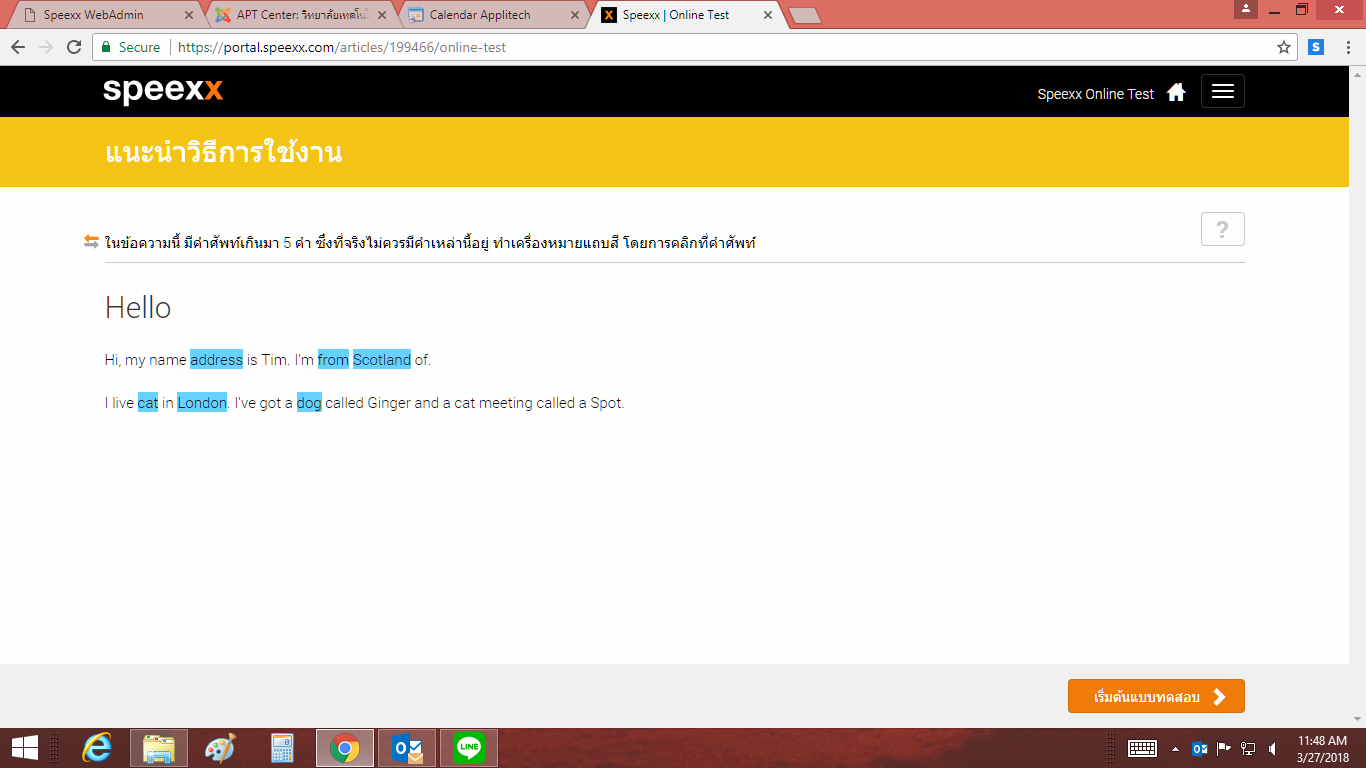 2
ทดลองคลิกที่คำศัพท์ที่ต้องการ 
ถ้าต้องการยกเลิกให้คลิกซ้ำที่คำศัพท์
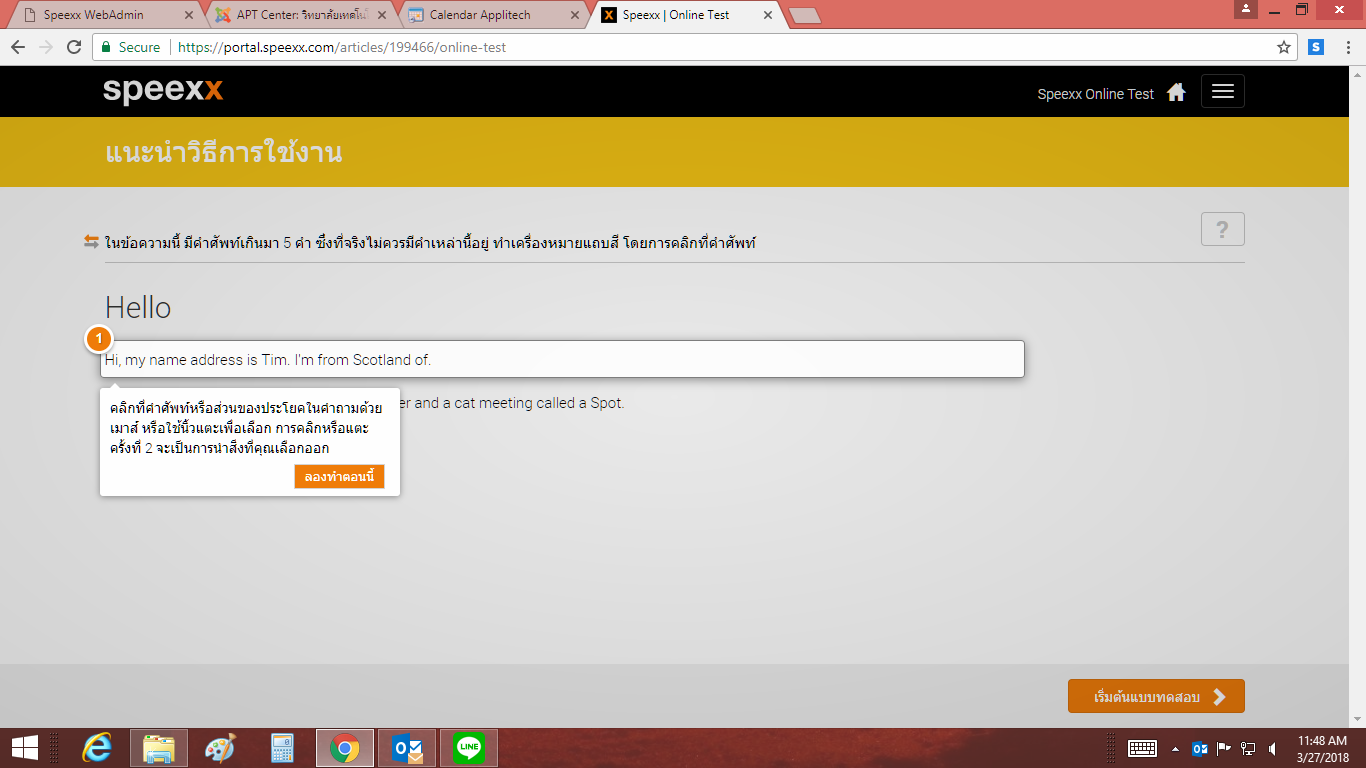 1
คลิก “ลองทำตอนนี้” เพื่อเริ่มทดลองทำแบบทดสอบ
คลิก “เริ่มต้นแบบทดสอบ” เพื่อทำแบบทดสอบจริง
3
Online Test
| เริ่มทำทดแบบทดสอบ (สังเกตจะมีเวลาจับเวลาที่มุมขวา)
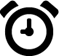 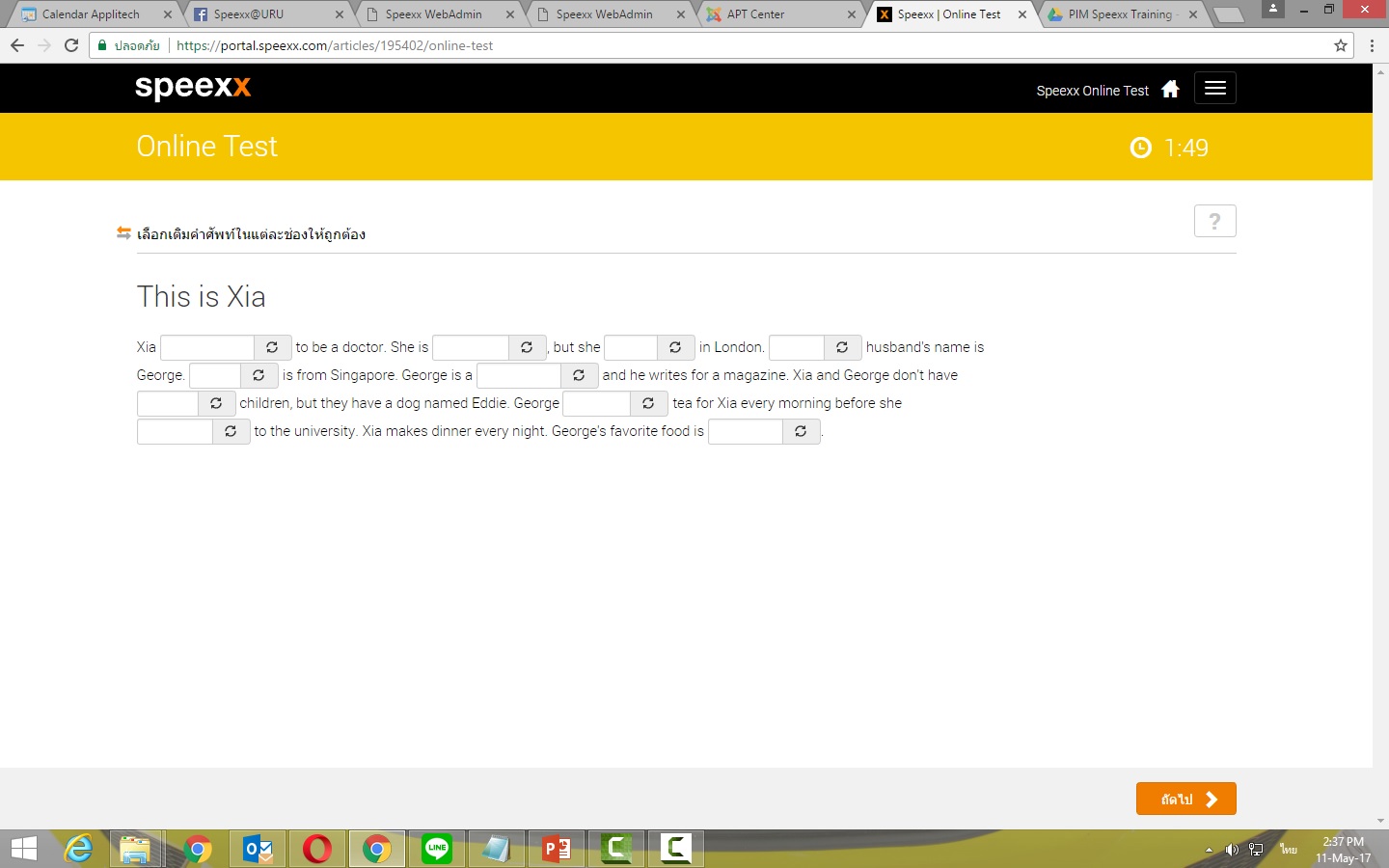 นาฬิกาจับเวลา
คลิกที่สัญลักษณ์ ลูกศร หน้าประโยคเพื่อดูคำแปล
กด Help เพื่อดูคำอธิบายการใช้งาน
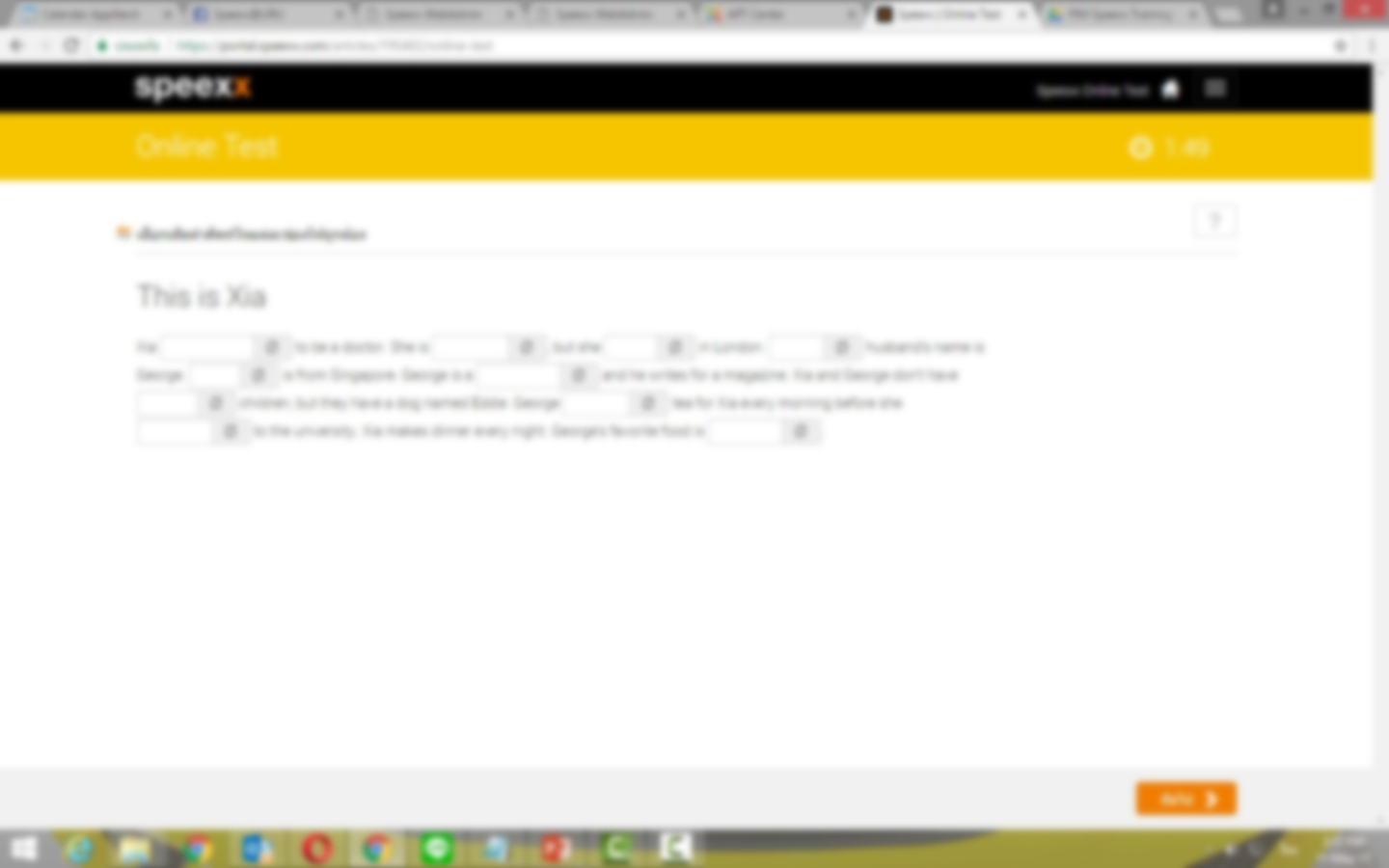 เริ่มทำแบบทดสอบจริง
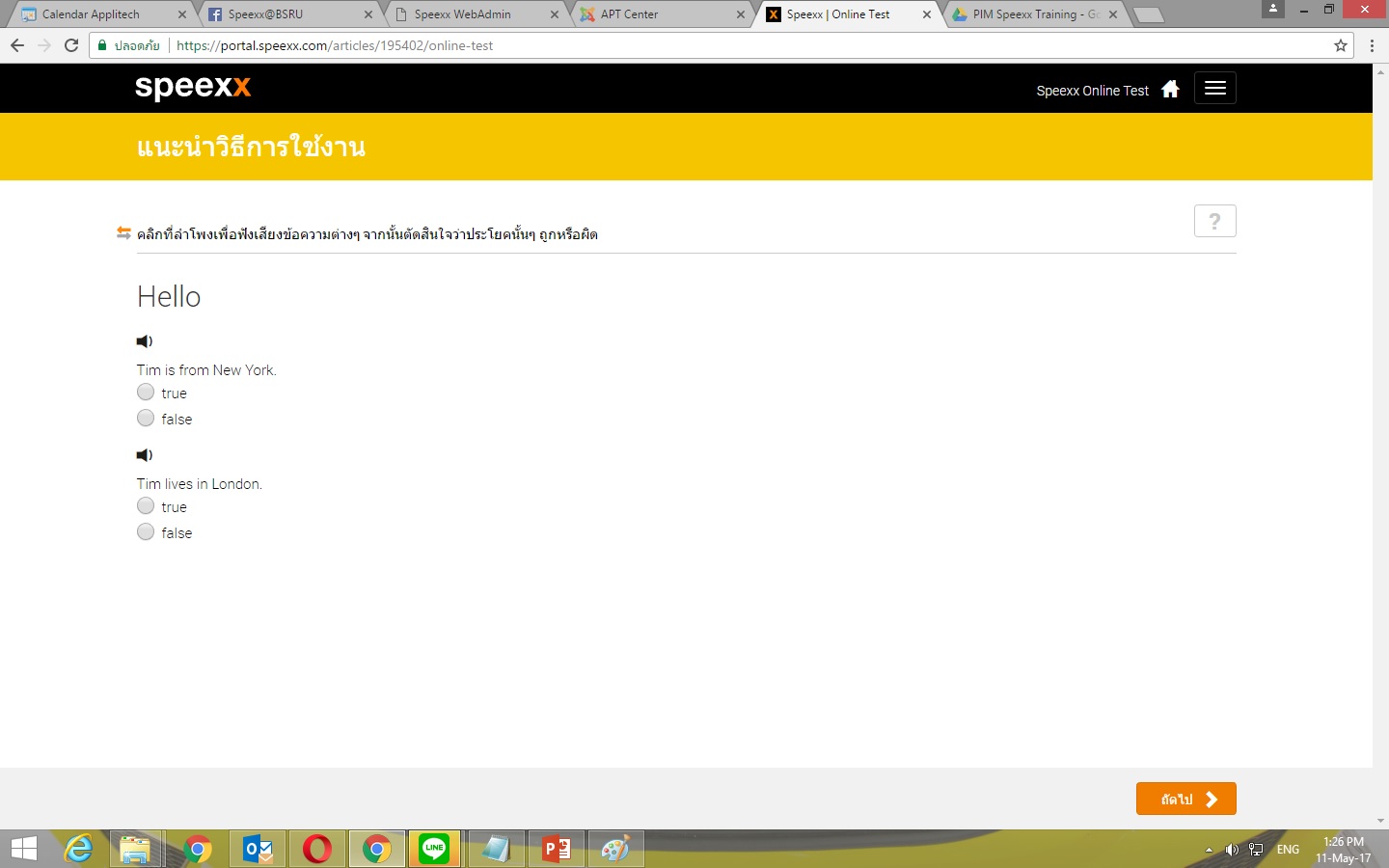 สังเกตที่สัญลักษณ์รูปลำโพง คลิกเพื่อฟังเสียงก่อนทำแบบทดสอบ
หมายเหตุ : ถ้าเข้ามาในส่วนของแบบทดสอบจริงแล้วสังเกตได้ว่าจะมีการเวลาจับที่มุมขวาบนของแต่ละหน้า
[Speaker Notes: Speexx works with 8 levels – for an exact classification of your learners: 
A1, A2, B1.1, B1.2, B2.1, B2.2, C1.1, C1.2
The exact classification raises the efficiency of the learning measure
Consistent high quality and quantity of all blends and their contents in all levels and all language combinations
Compare your learners‘ levels  across all subsidiaries – local and global]
Online Test
| สิ้นสุดการสอบวัดระดับ
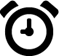 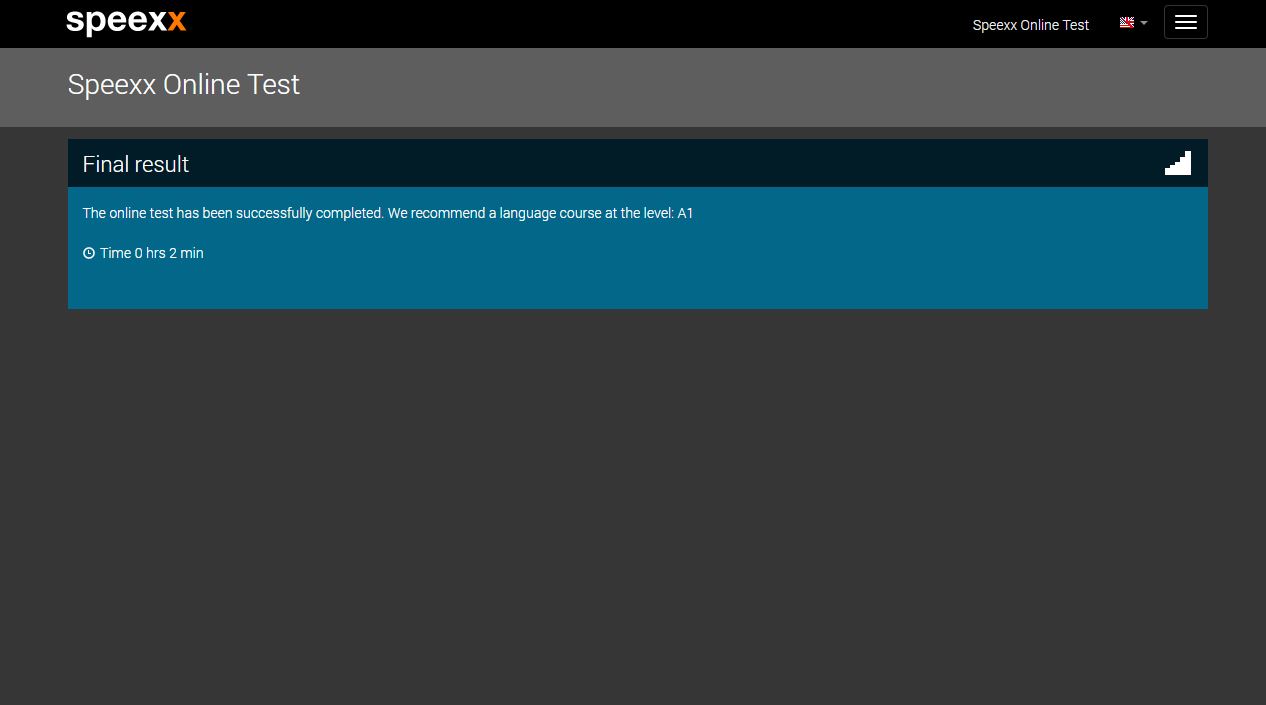 แบบทดสอบจะสิ้นสุดลงทันที เมื่อทักษะทางภาษาอังกฤษ ของผู้เรียนถูกประเมินเรียบร้อยแล้ว
Contact us
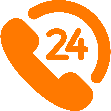 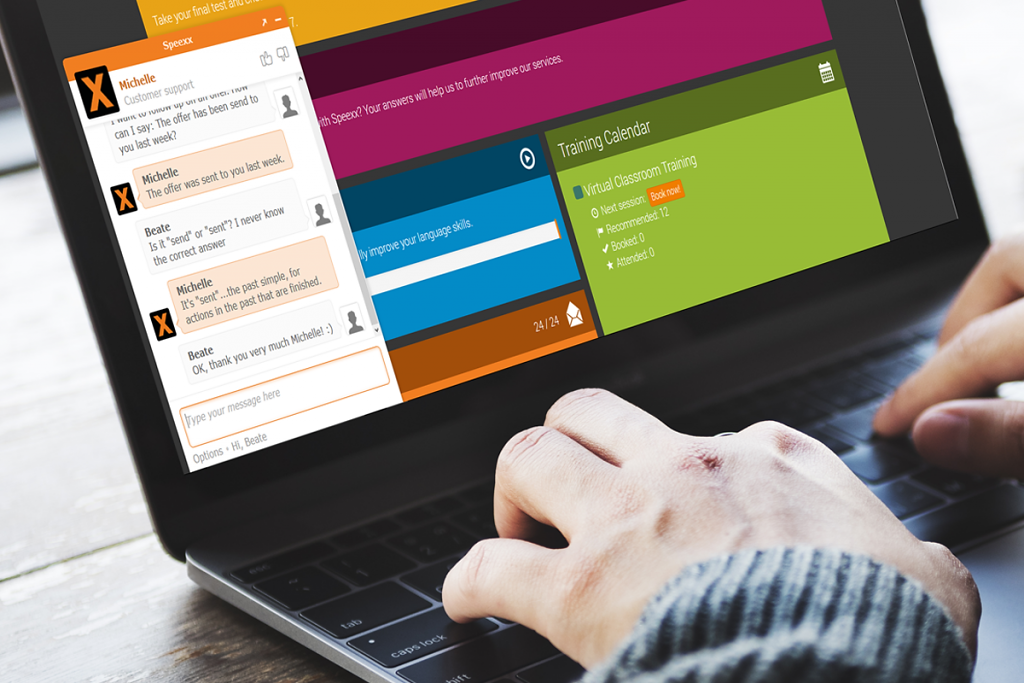 Speexx Support Team
Phone       :    02-5811222-5 | 081-350-8044E-mail       :    support@speexx.co.th
Line ID	     :    @speexxsupport 
Facebook  :    Speexx@SU
Thank you, and have fun learning with Speexx!
[Speaker Notes: Speexx works with 8 levels – for an exact classification of your learners: 
A1, A2, B1.1, B1.2, B2.1, B2.2, C1.1, C1.2
The exact classification raises the efficiency of the learning measure
Consistent high quality and quantity of all blends and their contents in all levels and all language combinations
Compare your learners‘ levels  across all subsidiaries – local and global]